Tamkang University
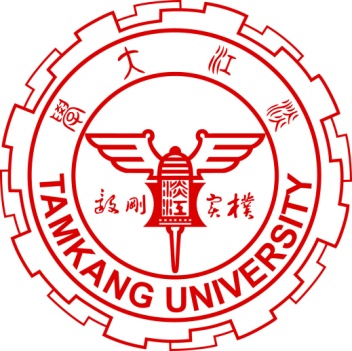 Social Media Apps Programming
Mobile Apps using HTML5/CSS3/JavaScript
1061SMAP05
TLMXM1A (8648) (M2143) (Fall 2017)
(MIS MBA) (2 Credits, Elective) [Full English Course]
Fri 8,9 (15:10-17:00) B206
Min-Yuh Day, Ph.D.
Assistant Professor
Department of Information Management
Tamkang University

http://mail.tku.edu.tw/myday
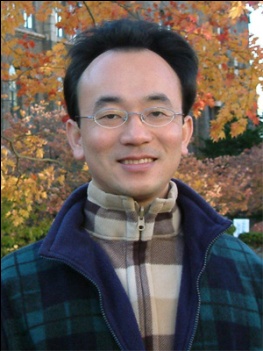 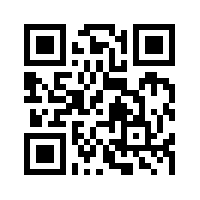 2017-10-20
Tamkang University
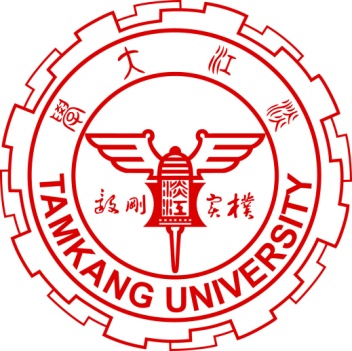 Course Schedule (1/2)
Week    Date    Subject/Topics
1   2017/09/22   Course Orientation and Introduction to                               Social Media and Mobile Apps Programming
2   2017/09/29   Introduction to Android / iOS Apps Programming
3   2017/10/06   Developing Android Native Apps with Java                               (Android Studio)
4   2017/10/13   Developing iPhone / iPad Native Apps with Swift                               (XCode)
5   2017/10/20   Mobile Apps using HTML5/CSS3/JavaScript
6   2017/10/27   jQuery Mobile
7   2017/11/03   Create Hybrid Apps with Phonegap
8   2017/11/10   jQuery Mobile/Phonegap
9   2017/11/17   jQuery Mobile/Phonegap
2
Tamkang University
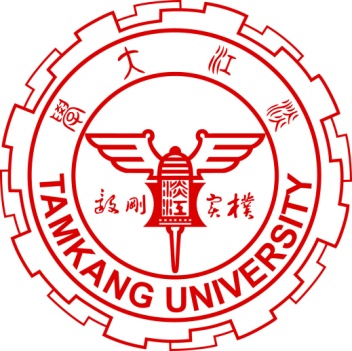 Course Schedule (2/2)
Week    Date    Subject/Topics
10   2017/11/24   Midterm Project Report
11   2017/12/01   Case Study on Social Media Apps Programming                                  and Marketing in Google Play and App Store
12   2017/12/08   Google Cloud Platform
13   2017/12/15   Google App Engine
14   2017/12/22   Google Map API
15   2017/12/29   Facebook API (Facebook JavaScript SDK)                                (Integrate Facebook with iOS/Android Apps)
16   2018/01/05   Twitter API
17   2018/01/12   Final Project Presentation
18   2018/01/19   Final Exam Week (Final Project Presentation)
3
Android /iOS Apps Programming
Hybrid Apps
Native Apps
Mobile Web Apps
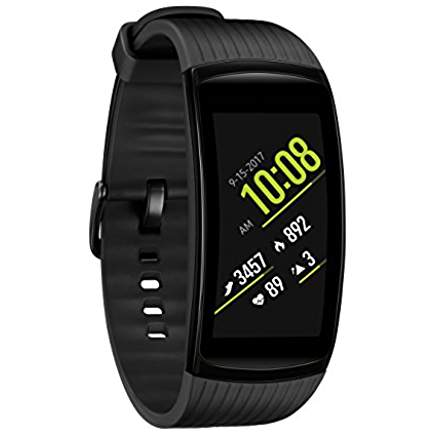 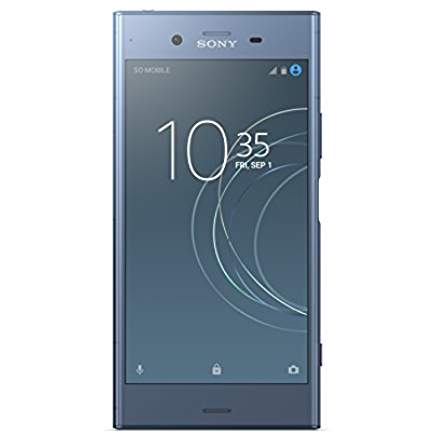 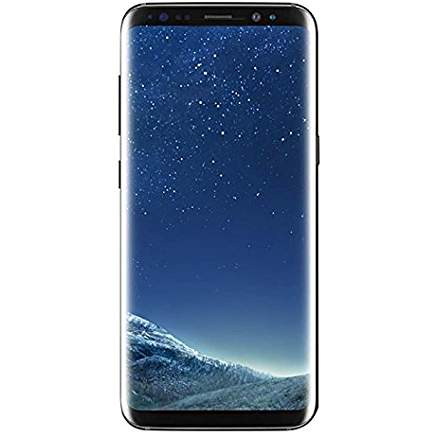 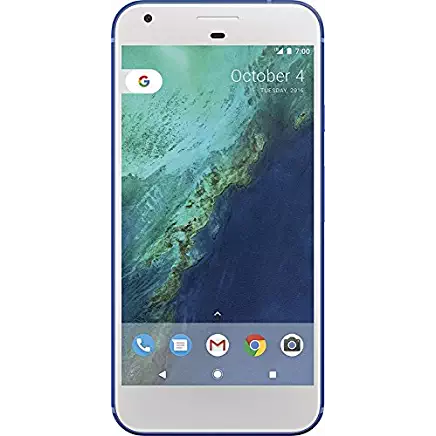 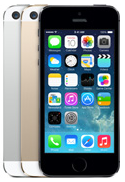 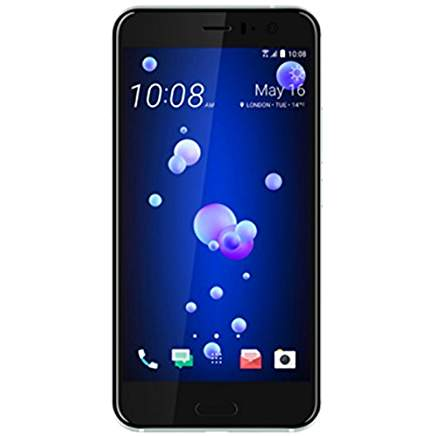 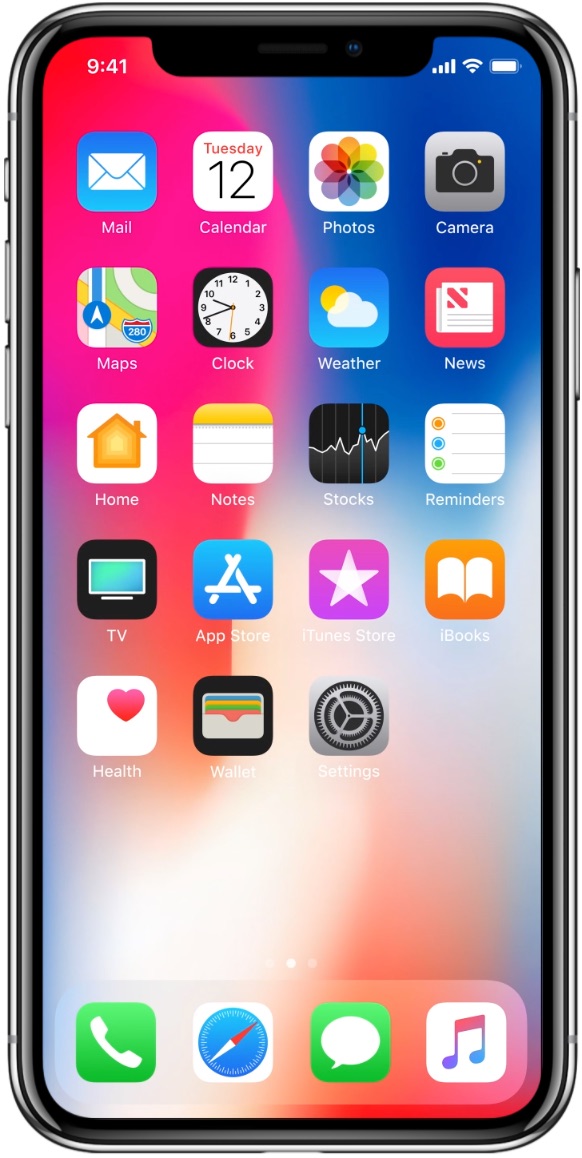 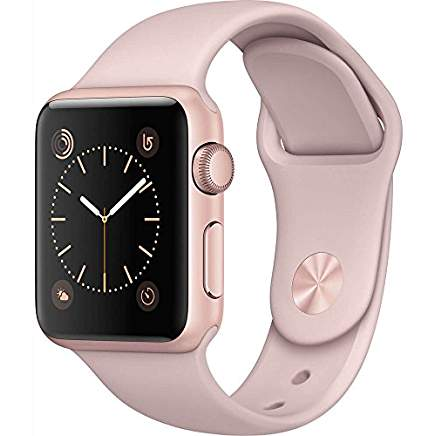 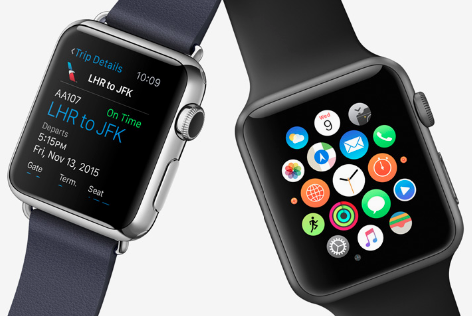 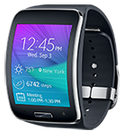 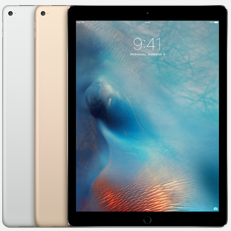 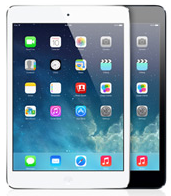 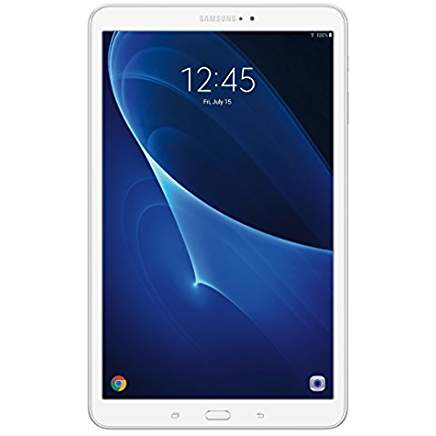 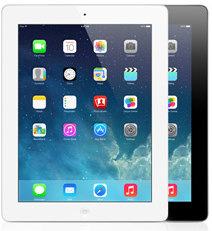 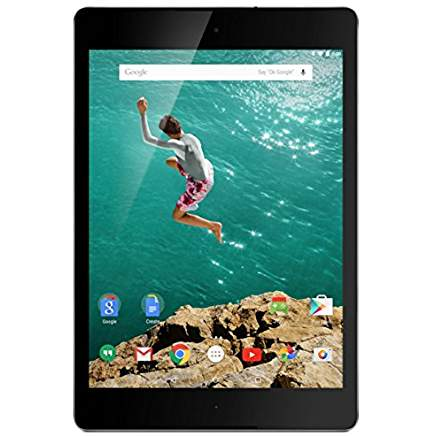 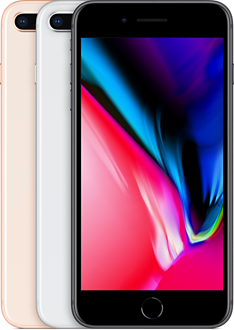 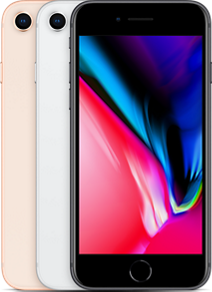 4
App Development Comparison
Device Access
Speed
Development Cost
App Store
ApprovalProcess
Native Apps
Full
Very Fast
Expensive
Available
Mandatory
Hybrid Apps
Full
Available
Low Overhead
Native Speed as Necessary
Reasonable
Web Apps
Partial
Fast
Reasonable
Not Available
None
Source: http://www.scribd.com/doc/50805466/Native-Web-or-Hybrid-Mobile-App-Development
5
Outline
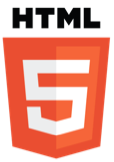 Mobile Apps
HTML5
Hyper Text Markup Language (version 5)(2014)
Content and Structure
CSS3
Cascading Style Sheets (version 3) 
Presentation, Layout and User Interface
JavaScript
Behavior and Business Logic
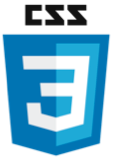 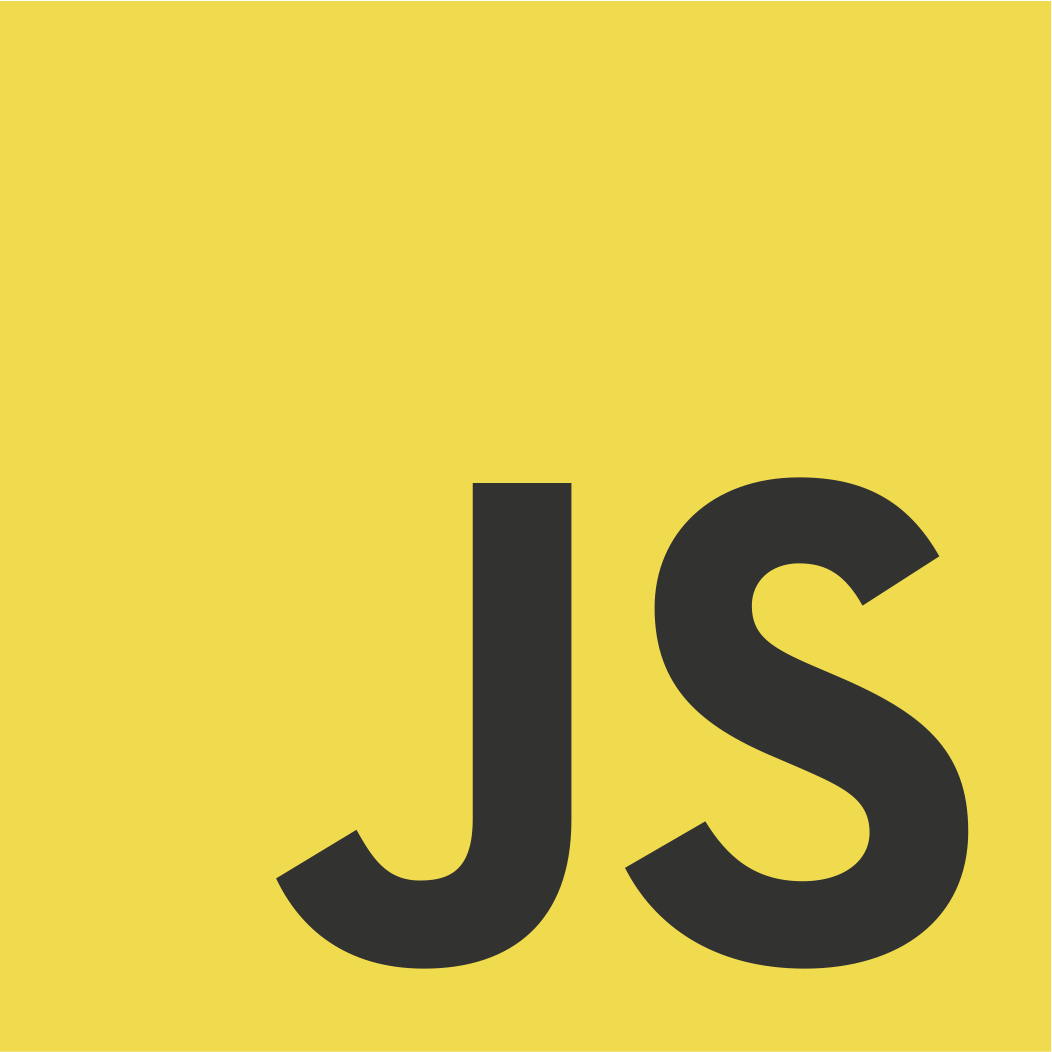 6
Building Android Apps with HTML, CSS, and JavaScript: Making Native Apps with Standards-Based Web Tools, Jonathan Stark & Brian Jepson, O’reilly, 2012
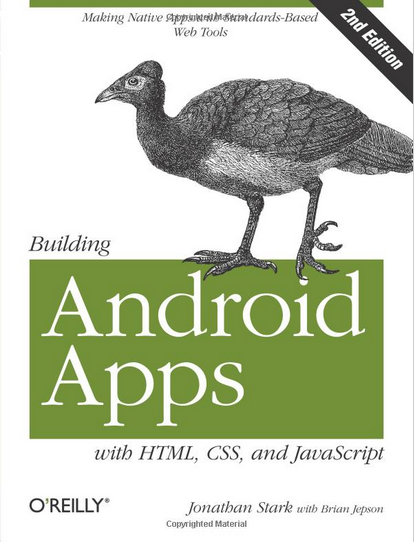 Source: http://www.amazon.com/Building-Android-Apps-HTML-JavaScript/dp/1449316417
7
Building iPhone Apps with HTML, CSS, and JavaScript: Making App Store Apps Without Objective-C or Cocoa, Jonathan Stark, O’reilly, 2010
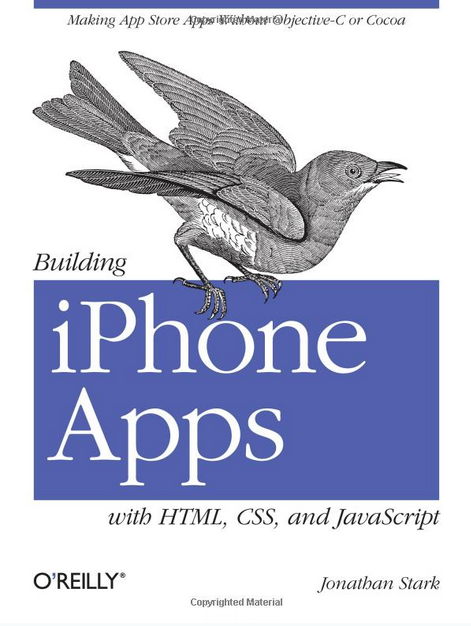 Source: http://www.amazon.com/Building-iPhone-Apps-HTML-JavaScript/dp/0596805780
8
Learn HTML5 and JavaScript for iOS: Web Standards-based Apps for iPhone, iPad, and iPod touch, Scott Preston, Apress, 2012
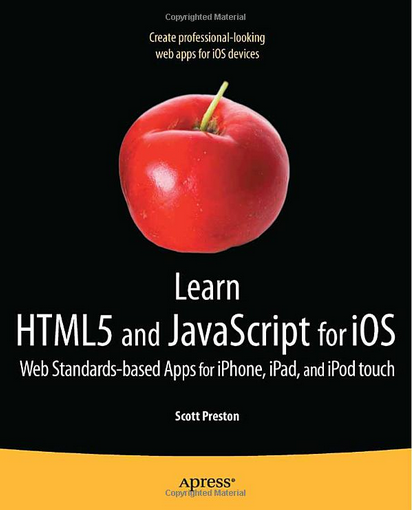 Source: http://www.amazon.com/Learn-HTML5-JavaScript-iOS-Standards-based/dp/1430240385
9
Learn HTML5 and JavaScript for iOS
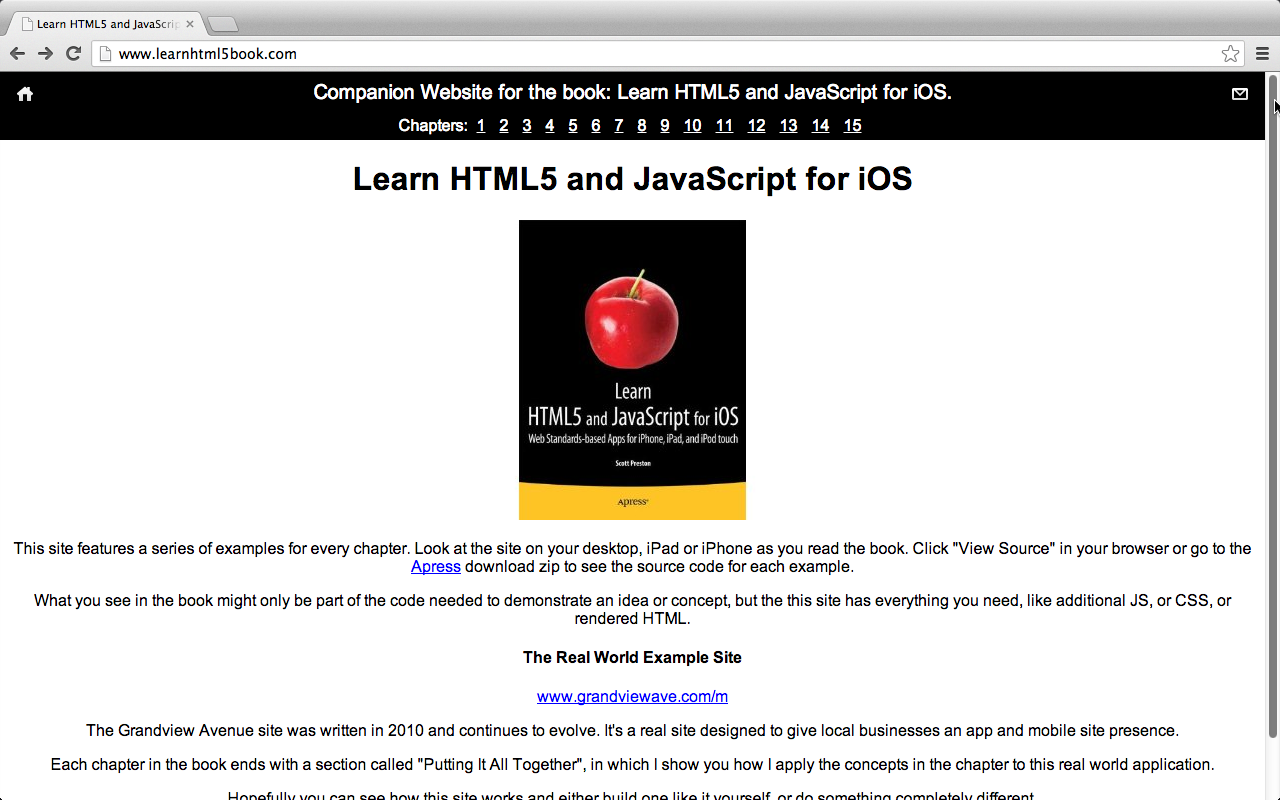 http://www.learnhtml5book.com/
10
Mobile Apps
Mobile Website
Classic Website



Mobile Apps
Web Apps


Responsive Web Design (RWD)
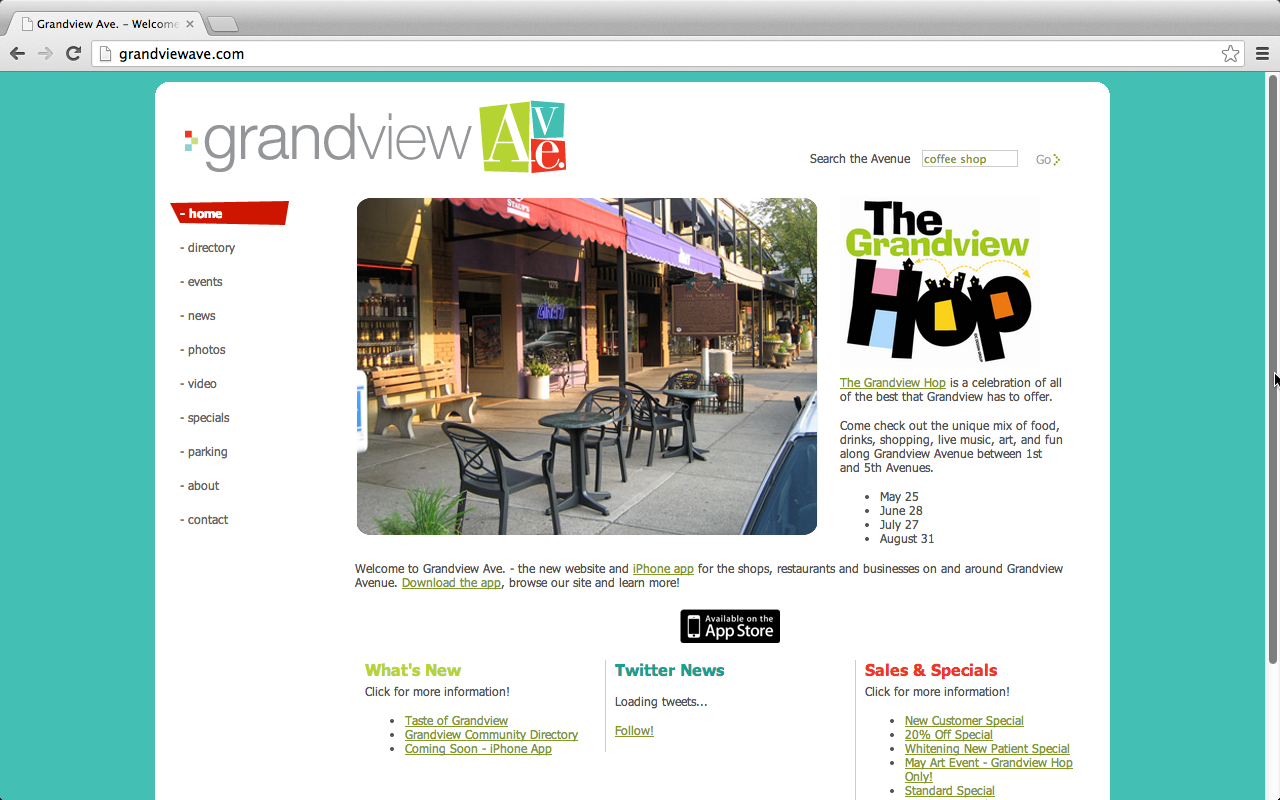 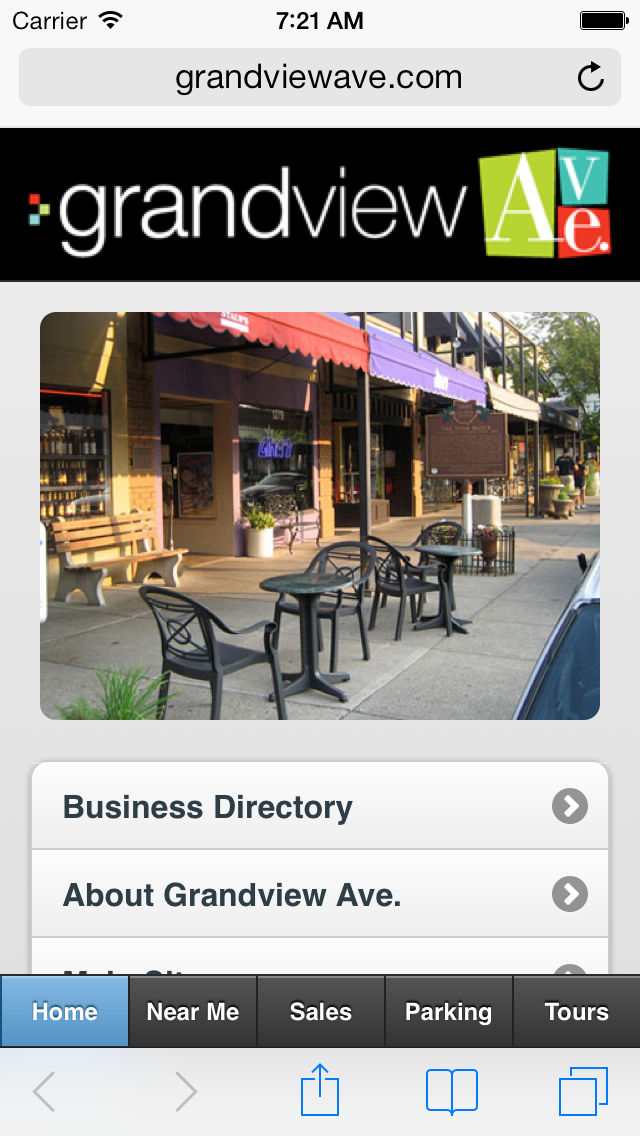 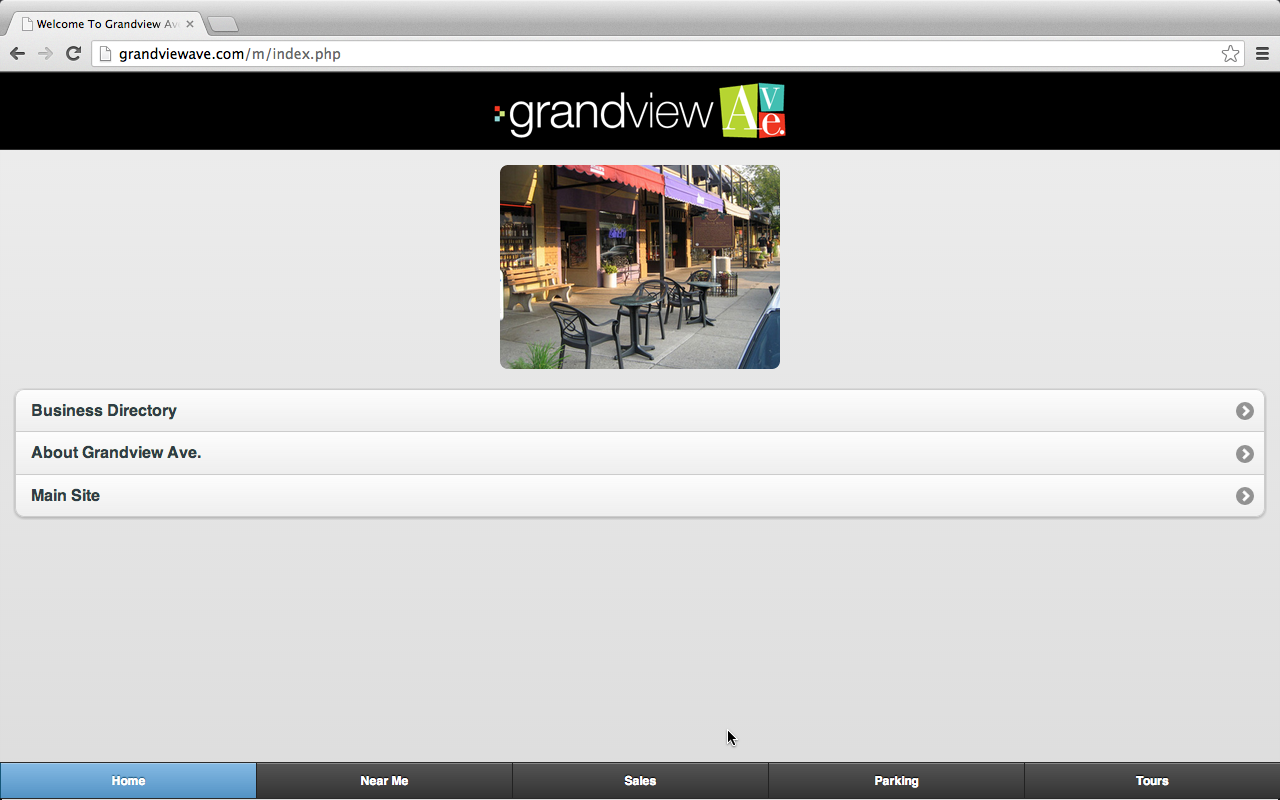 11
Source: Scott Preston, Learn HTML5 and JavaScript for iOS: Web Standards-based Apps for iPhone, iPad, and iPod touch, Apress, 2012
Mobile WebsiteClassic Website
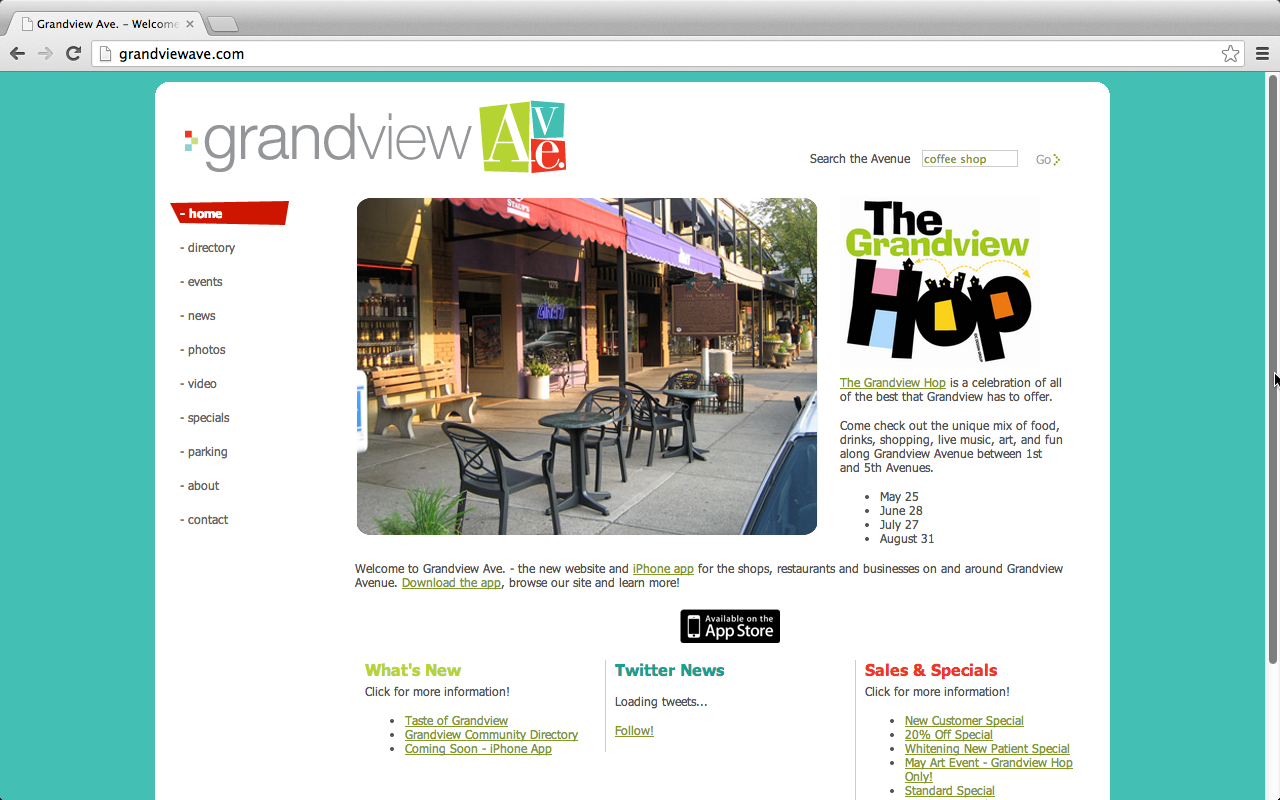 http://grandviewave.com/
12
Mobile Apps(Web Apps)
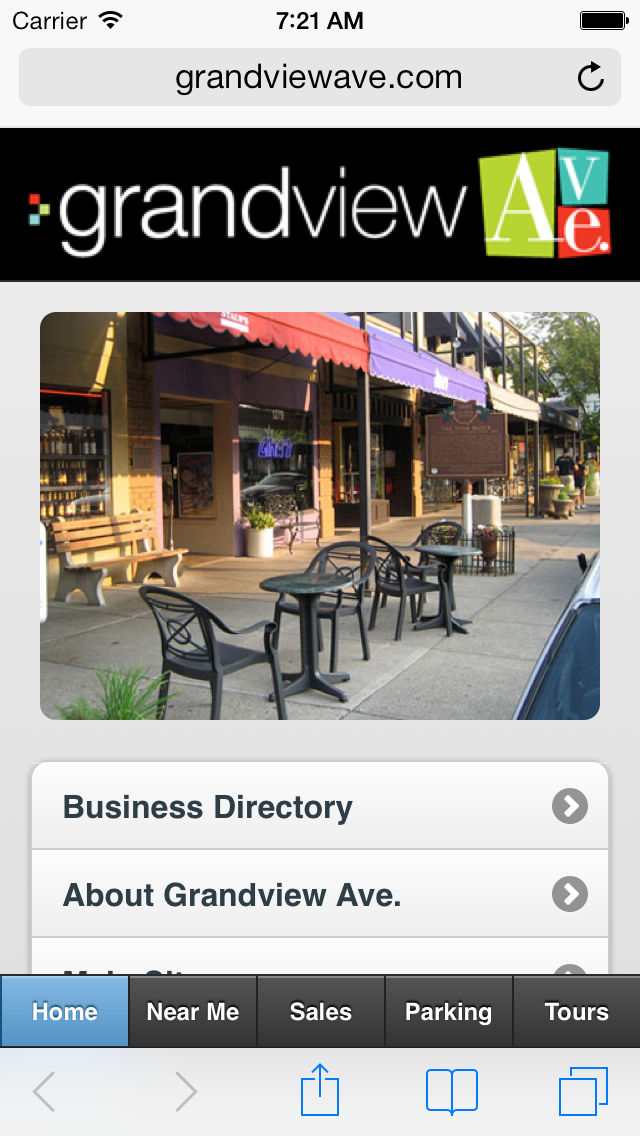 http://grandviewave.com/
13
Responsive Web Design (RWD)
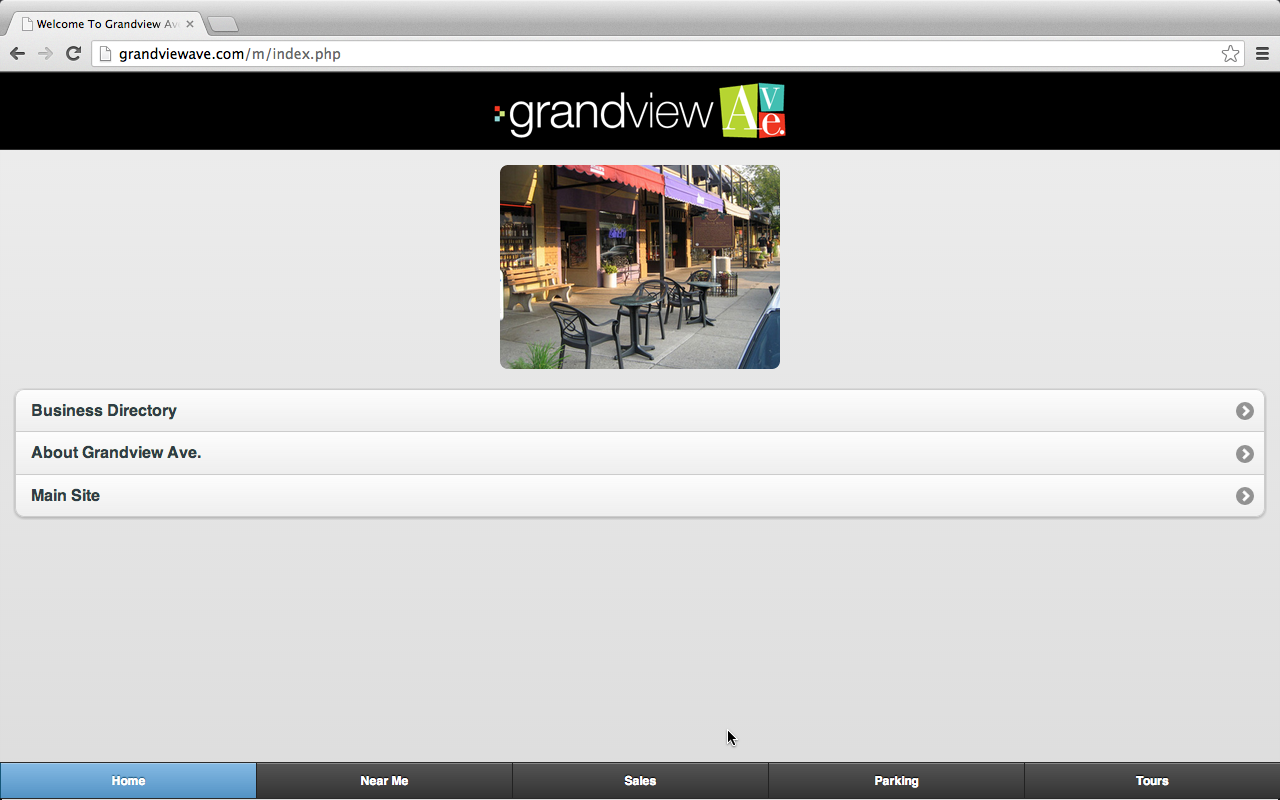 http://grandviewave.com/m/
14
Mobile Web App
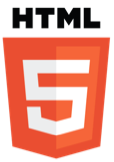 HTML
Phone Data
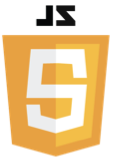 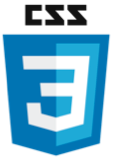 Templates
JavaScript
CSS
External Data
Mobile frameworks and Libraries
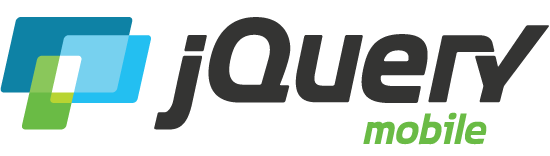 15
Source: Scott Preston, Learn HTML5 and JavaScript for iOS: Web Standards-based Apps for iPhone, iPad, and iPod touch, Apress, 2012
MVC Framework of Mobile Apps(HTML5, CSS3, JavaScript)
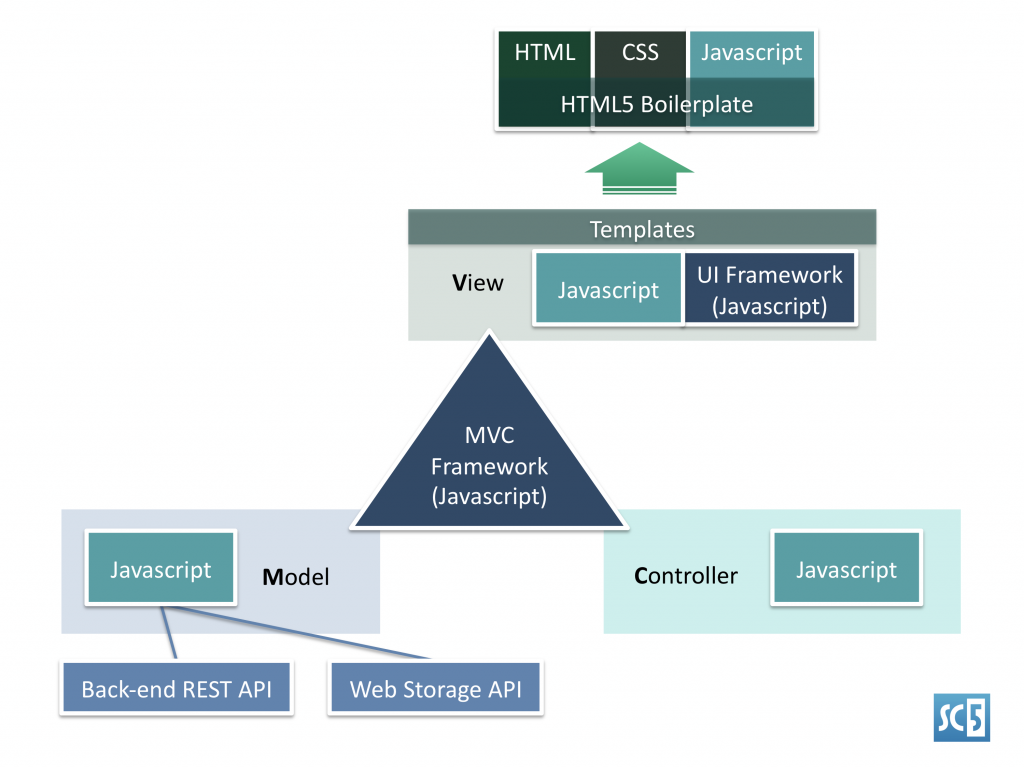 Source: http://sc5.io/blog/2012/02/anatomy-of-a-html5-app/
16
jQuery Mobile
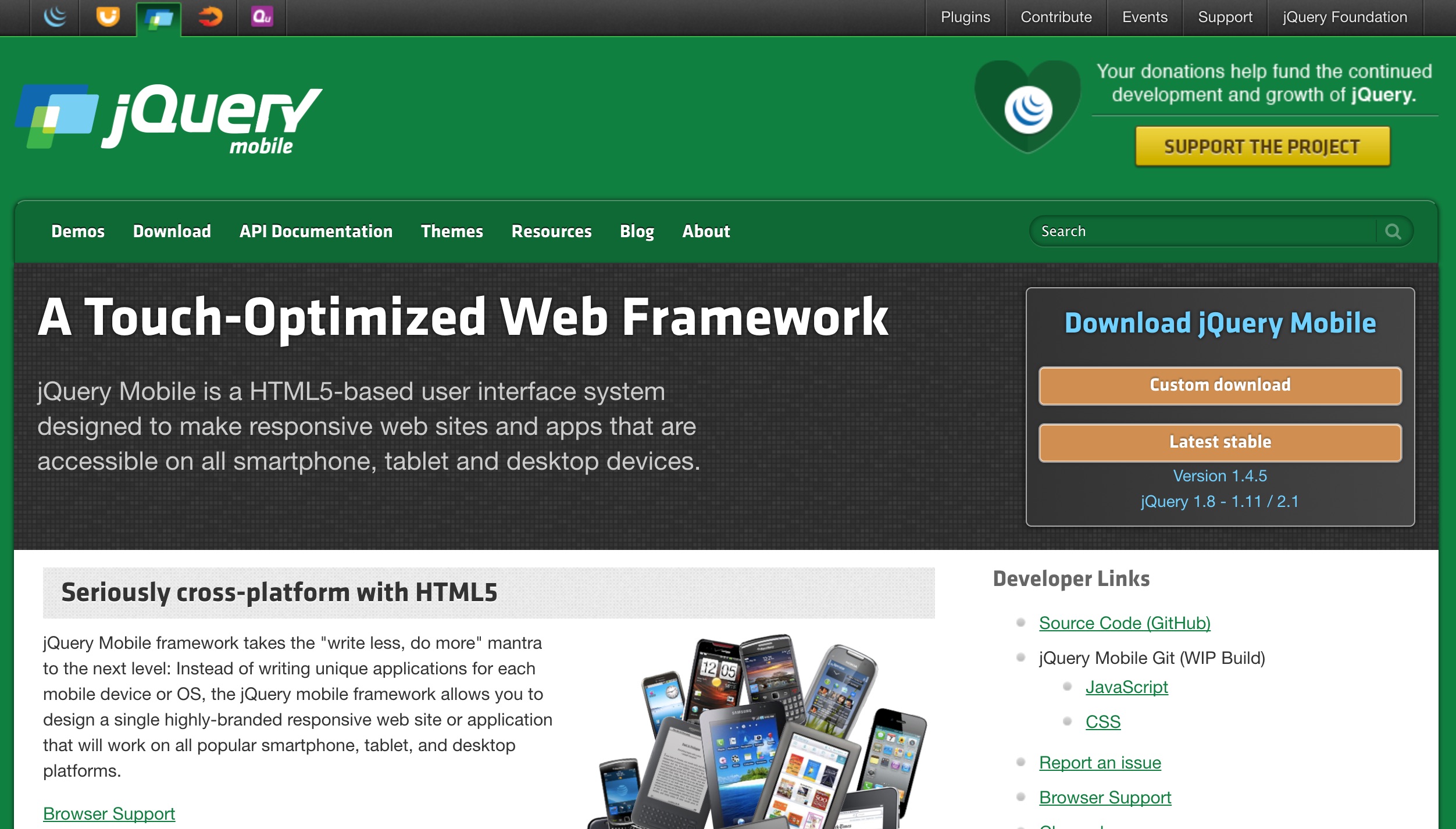 https://jquerymobile.com/
17
Bootstrap
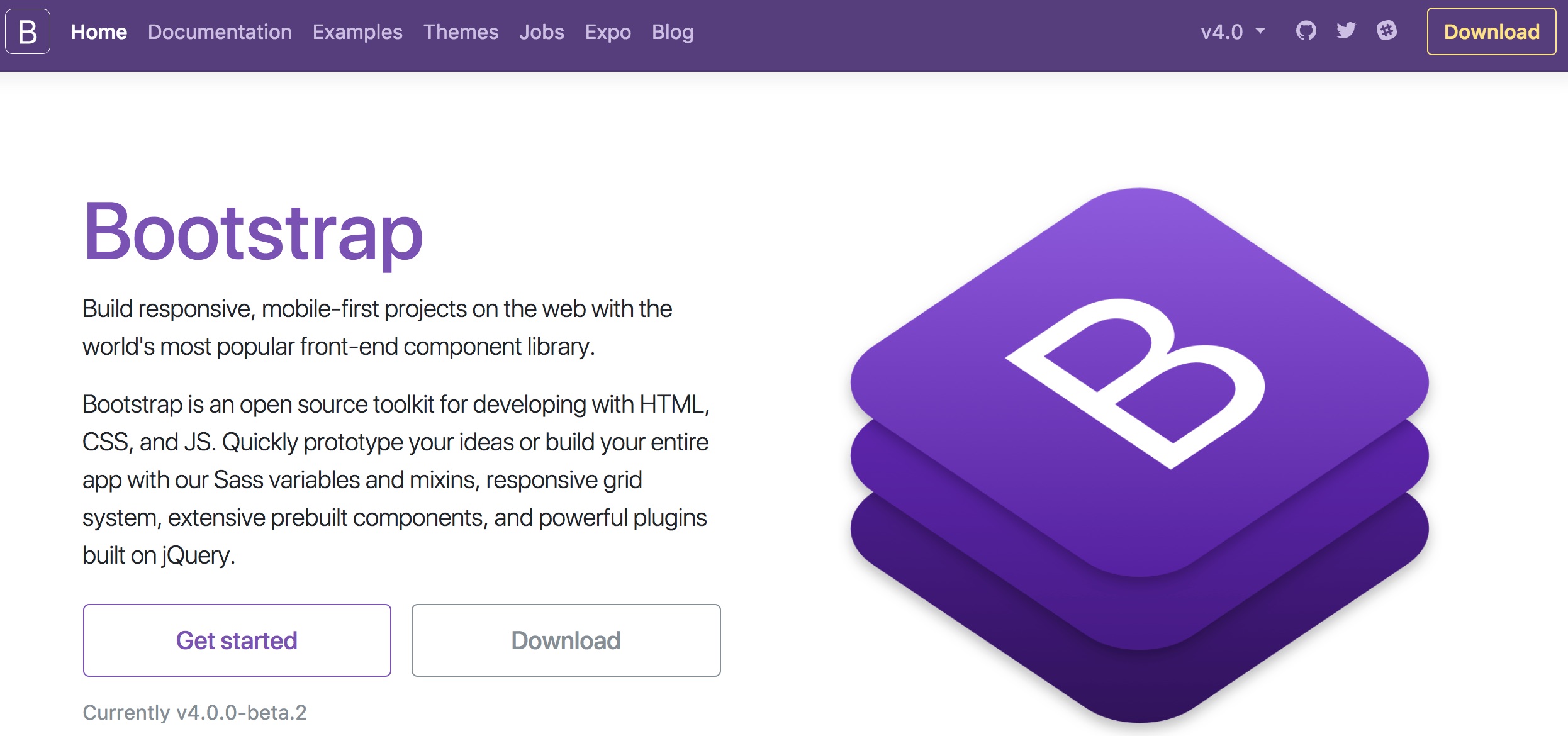 http://getbootstrap.com/
18
Angular
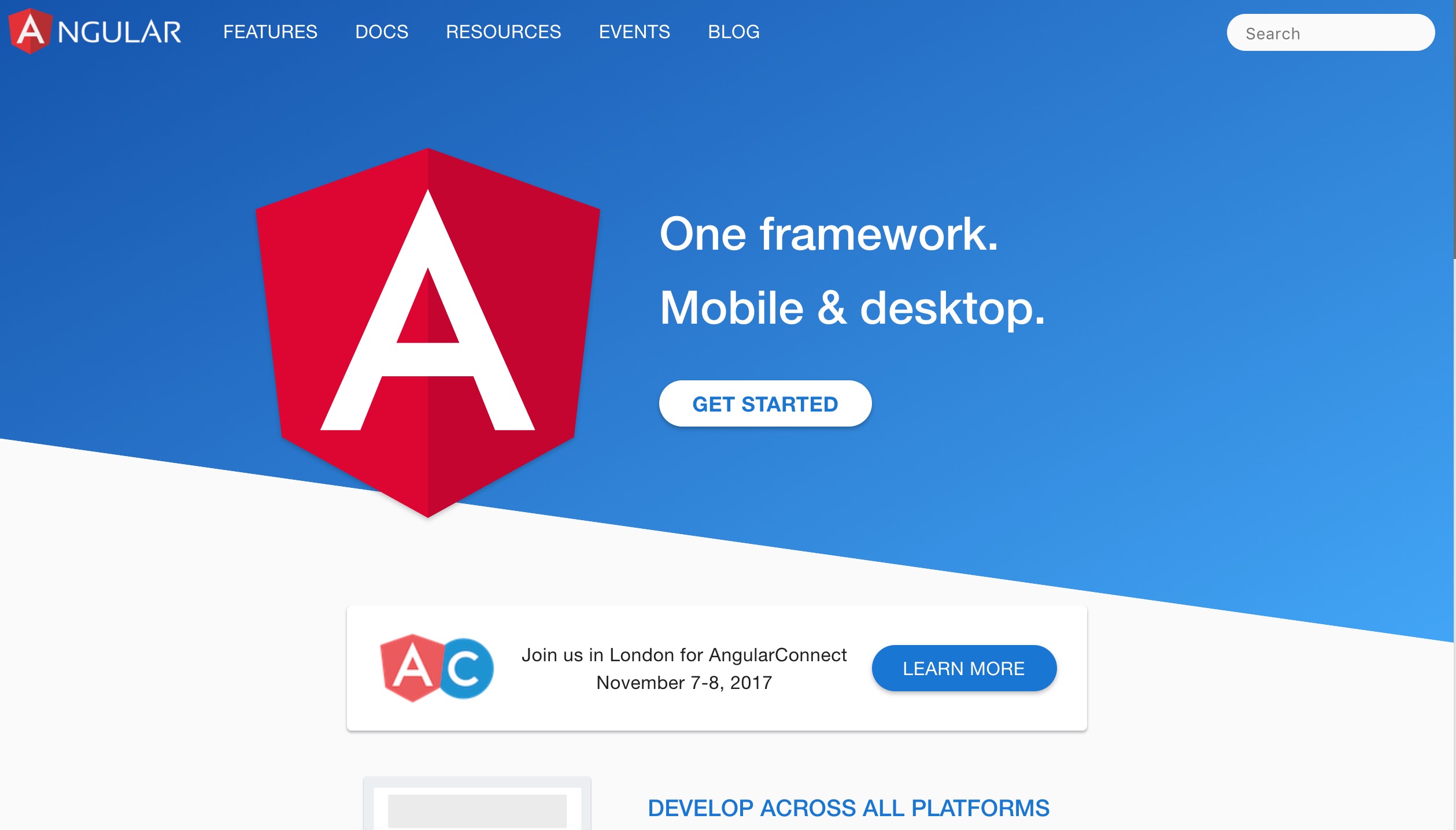 https://angular.io/
19
React js
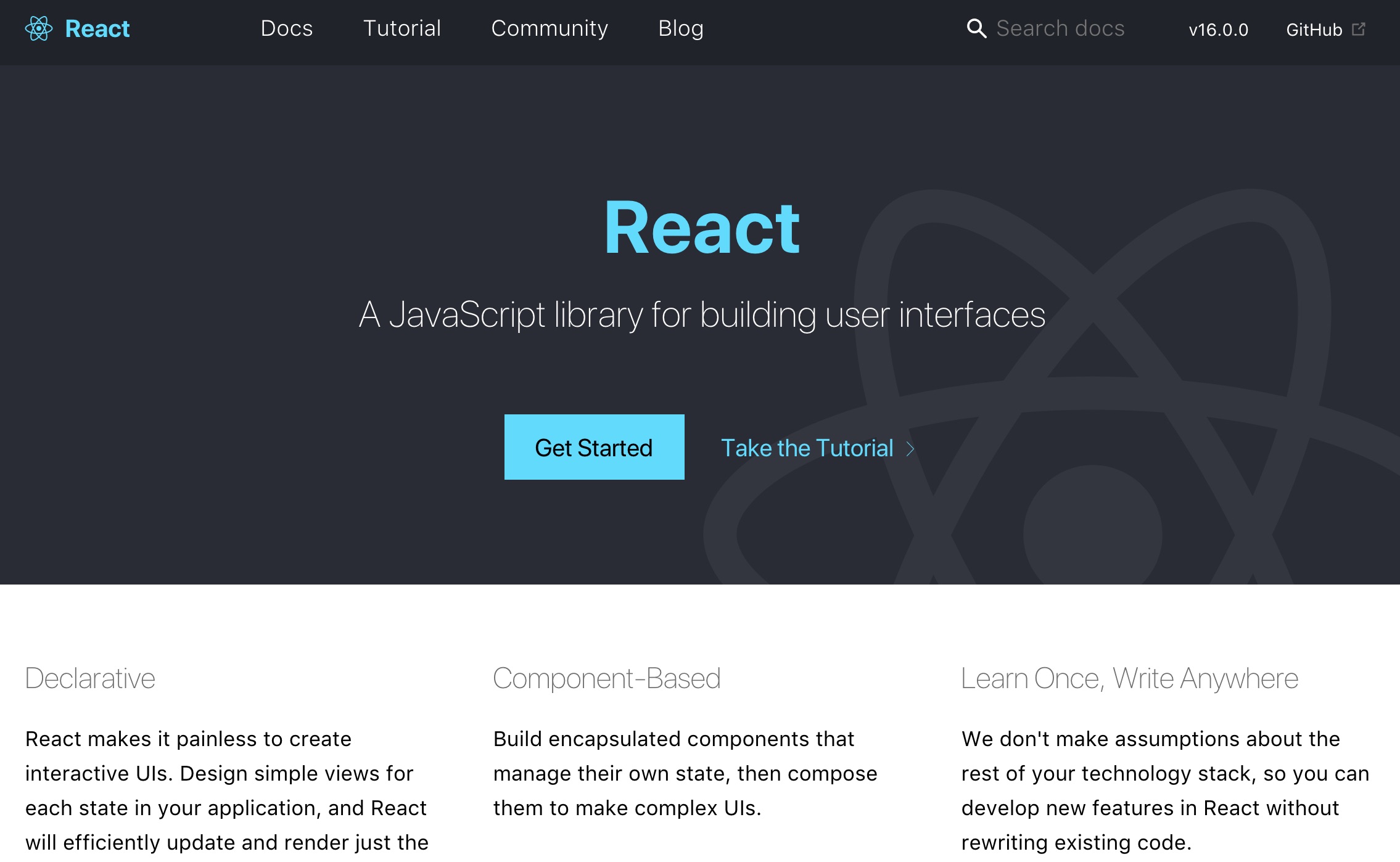 https://reactjs.org/
20
React Native
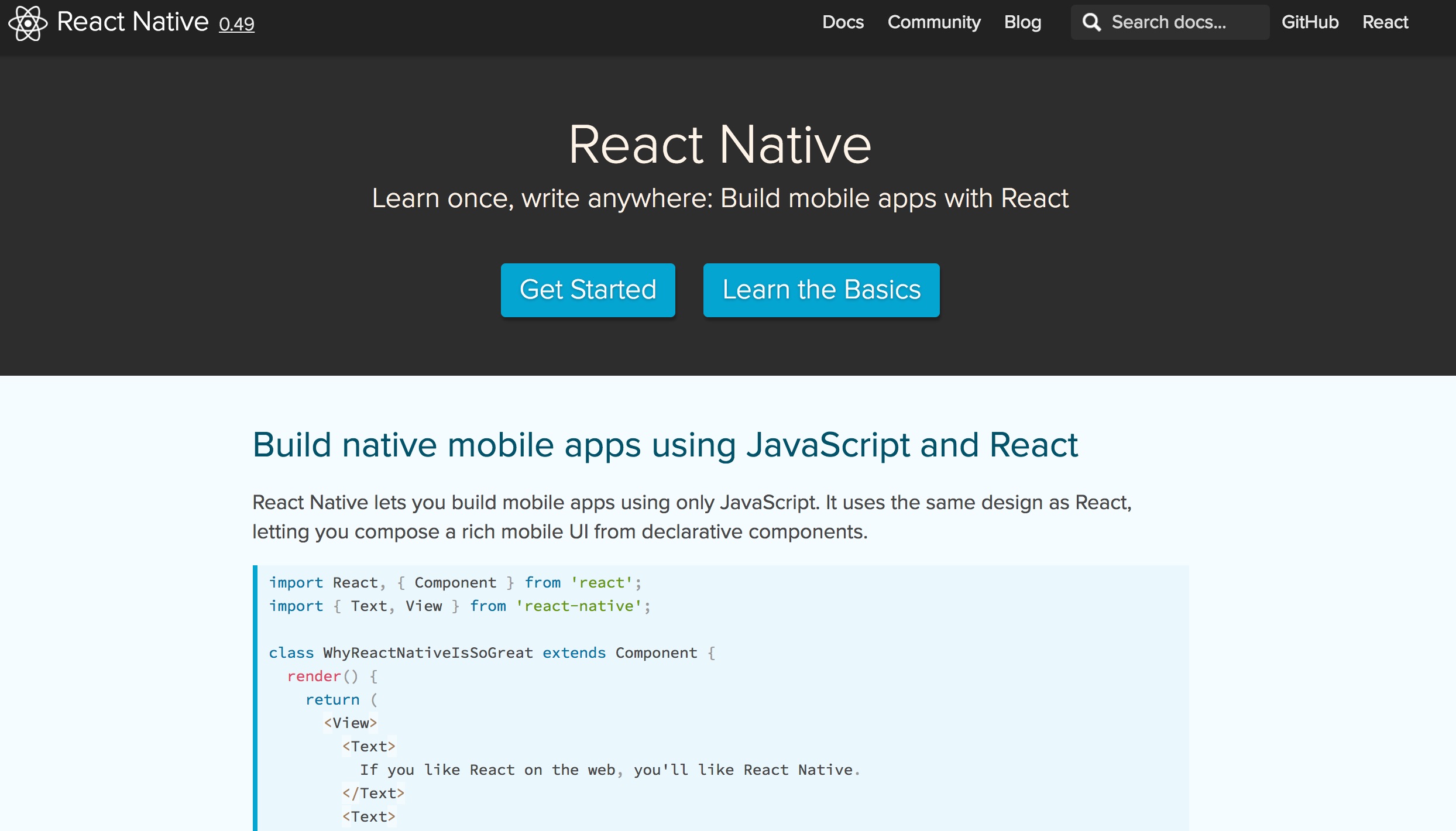 https://facebook.github.io/react-native/
21
Vue.js
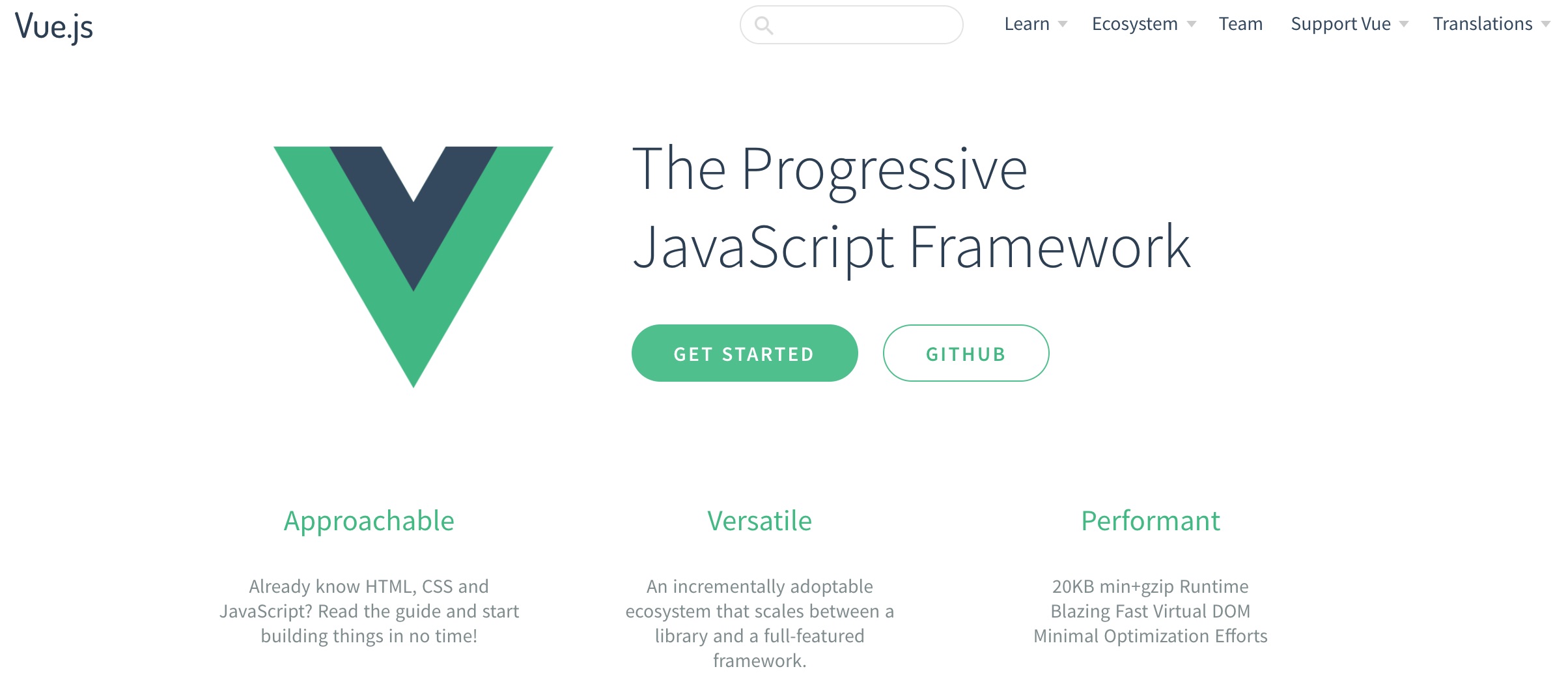 https://vuejs.org/
22
PhoneGap:Mobile Apps Powered by Open Web Tech
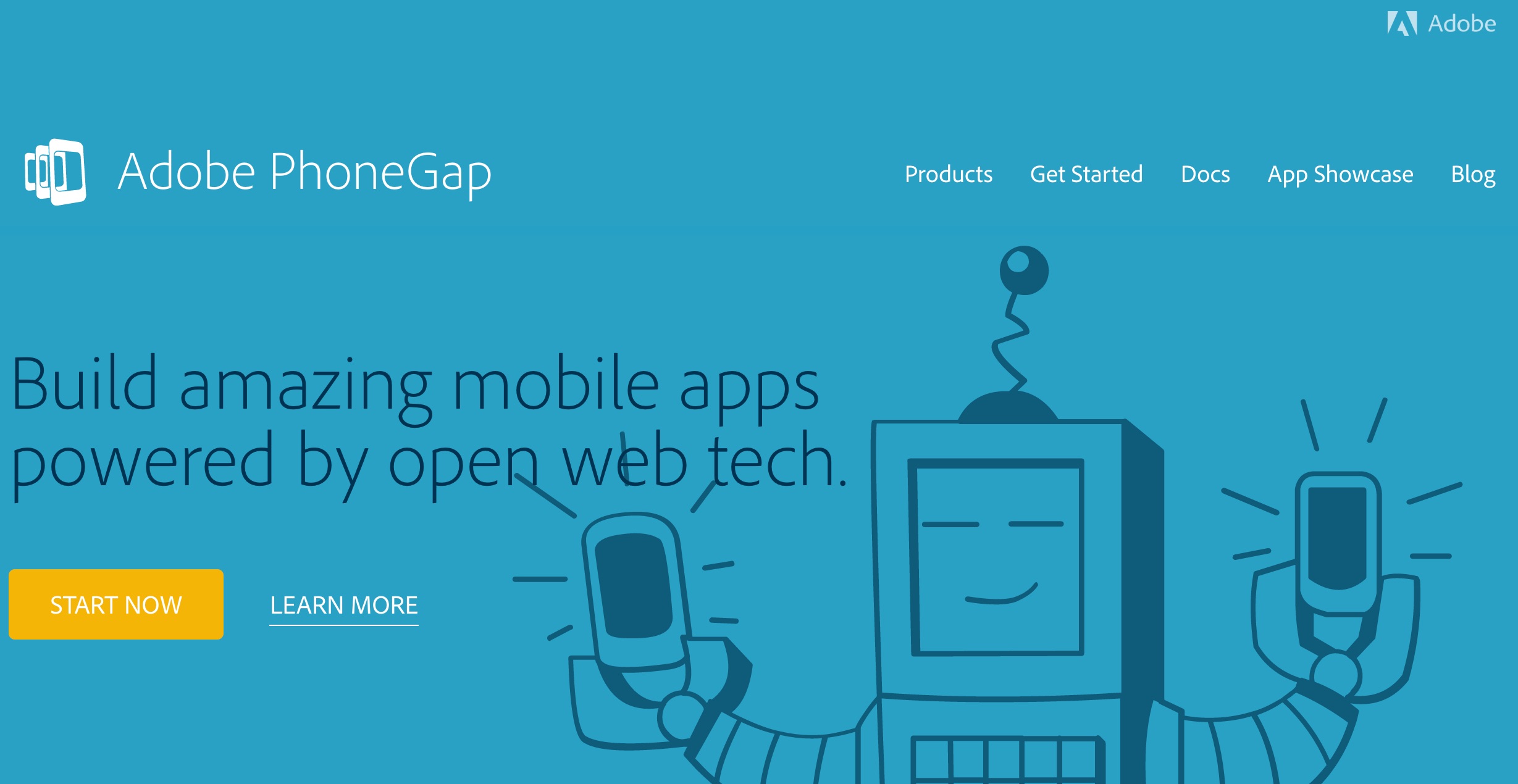 https://phonegap.com/
23
Ionic: Framework for Developing Native and Progressive Web Apps
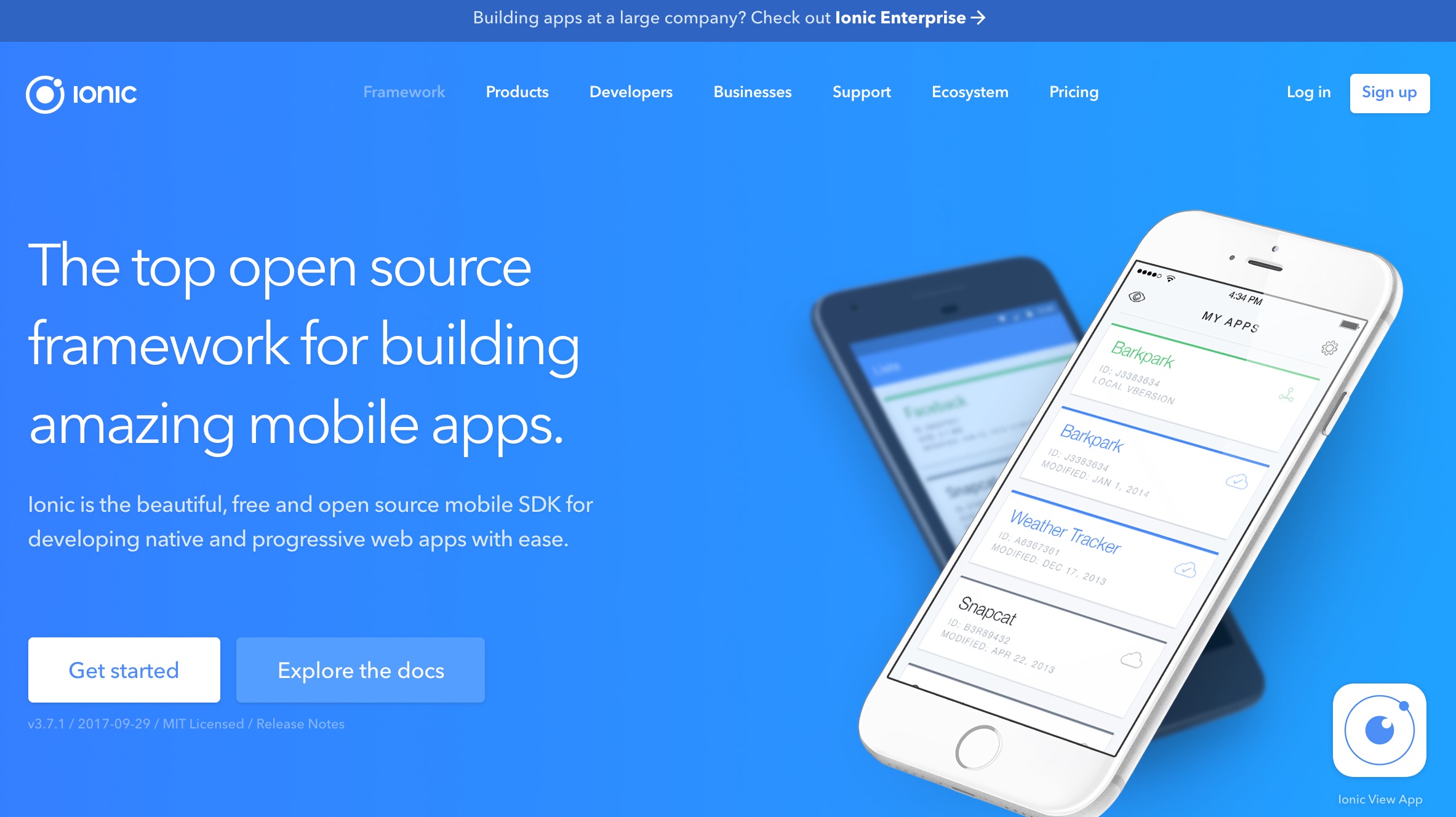 https://ionicframework.com/
24
Mobile Web AppOrganizing files in directories
Classic Website
/ - for all HTML files
/css - for all CSS
/js - for all JavaScript
/images - for all images
Mobile Web App
/m -for all HTML files
/m/css - for all CSS
/m/js - for all JavaScript
/m/images - for all images.
25
Source: Scott Preston, Learn HTML5 and JavaScript for iOS: Web Standards-based Apps for iPhone, iPad, and iPod touch, Apress, 2012
HTML5
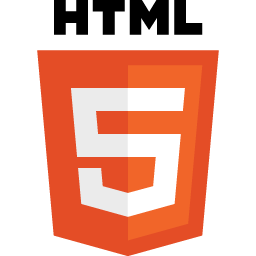 26
HTML5index.html
<!DOCTYPE html>
<html>
<head>
	<meta charset=“UTF-8”>
	<title>My Title</title>
</head>
<body>
  Hello World
</body>
</html>
27
HTML5 Game http://www.cuttherope.ie/
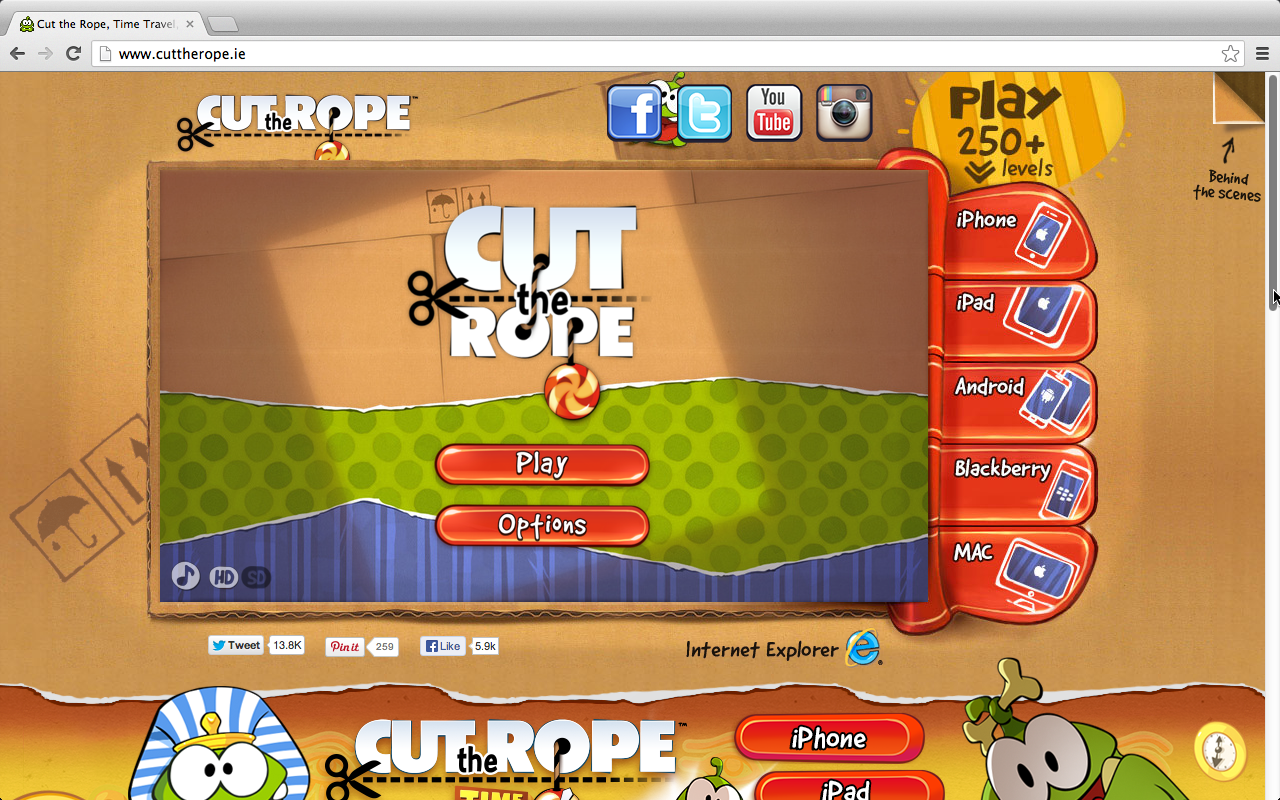 http://www.cuttherope.ie/
28
Objective-C to JavaScript
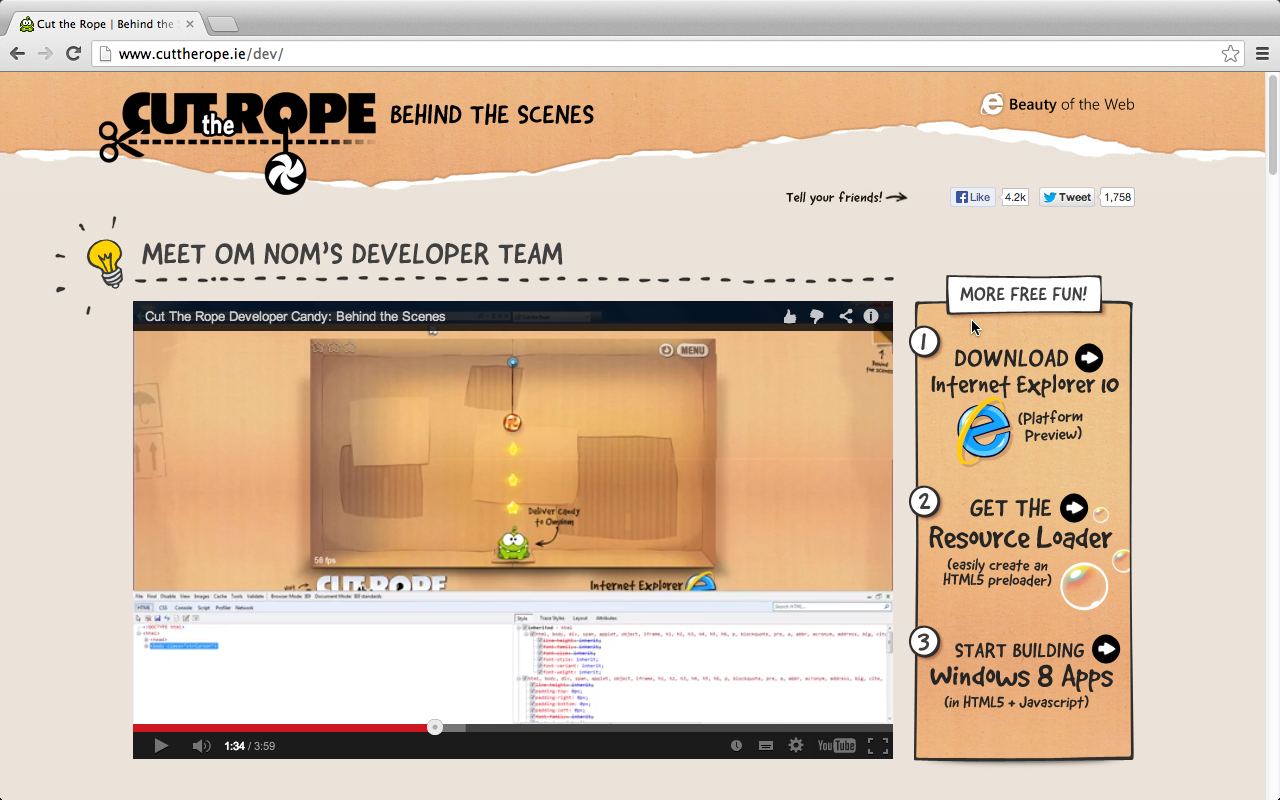 http://www.cuttherope.ie/dev/
29
Cut the Rope App
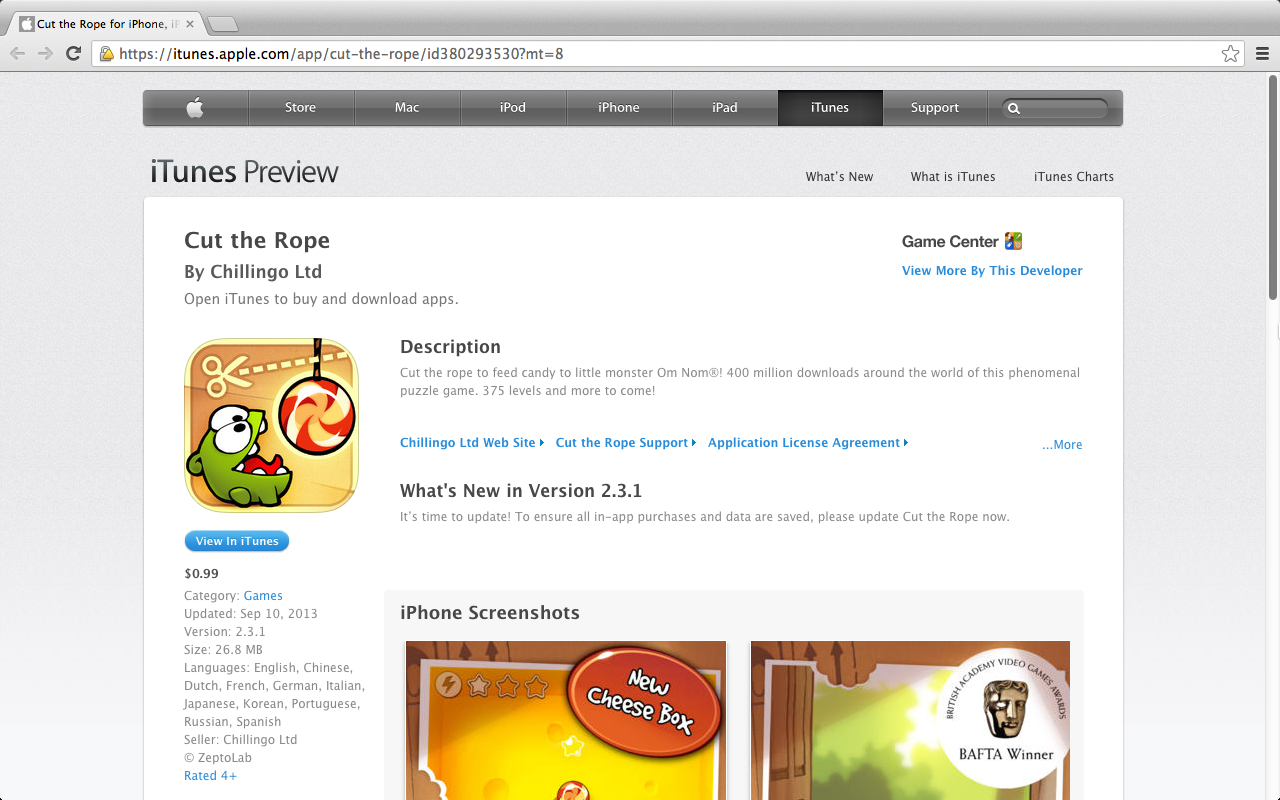 Source: https://itunes.apple.com/app/cut-the-rope/id380293530?mt=8
30
HTML Versions
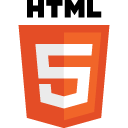 Source: http://www.w3schools.com/html/html_intro.asp
31
The <!DOCTYPE> Declaration
HTML5
<!DOCTYPE html>
HTML 4.01
<!DOCTYPE HTML PUBLIC "-//W3C//DTD HTML 4.01 Transitional//EN"
"http://www.w3.org/TR/html4/loose.dtd">
XHTML 1.0
<!DOCTYPE html PUBLIC "-//W3C//DTD XHTML 1.0 Transitional//EN"
"http://www.w3.org/TR/xhtml1/DTD/xhtml1-transitional.dtd">
Source: http://www.w3schools.com/html/html_intro.asp
32
What is HTML?
HTML is a language for describing web pages.
HTML stands for Hyper Text Markup Language
HTML is a markup language
A markup language is a set of markup tags
The tags describe document content
HTML documents contain HTML tags and plain text
HTML documents are also called web pages
<!DOCTYPE html>
<html>
<head>
	<meta charset=“UTF-8”>
	<title>My Title</title>
</head>
<body>
  Hello World
</body>
</html>
Source: http://www.w3schools.com/html/html_intro.asp
33
HTML Tag, Element, Attribute
HTML Element
<title>My Title</title>
<p>This is a paragraph.</p>
<tagname>content</tagname>
34
HTML Tag, Element, Attribute
HTML Element
<title>My Title</title>
Tag
Tag
End Tag
Start Tag
Closing Tag
Opening Tag
35
HTML Tag, Element, Attribute
Element
<meta charset=“UTF-8”>
Tag
Attibute
36
What is HTML5
HTML5 is The New HTML Standard
What HTML5 is Not
The new HTML5 structural elements and attributes
The new HTML5 form input types and attributes
37
What HTML5 is Not
It’s Not XHTML
<div id=container>This is a div<br></div>
<div id="container">This is another div<br/></div>
It’s Not HTML4+1
HTML5 is Not Just Markup
Not just tags
It’s also a set of JavaScript APIs
Provide a richer user experience
38
Source: Scott Preston, Learn HTML5 and JavaScript for iOS: Web Standards-based Apps for iPhone, iPad, and iPod touch, Apress, 2012
HTML5 is The New HTML Standard
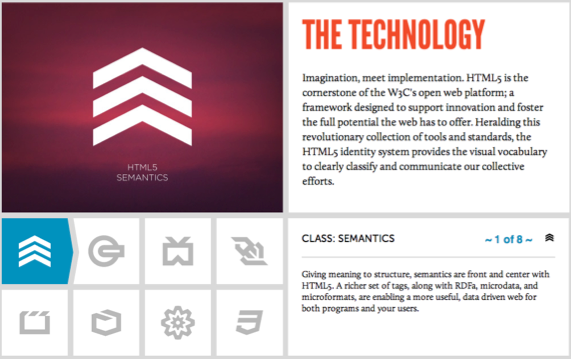 Source: http://www.w3.org/html/logo/
39
HTML5 is The New HTML Standard
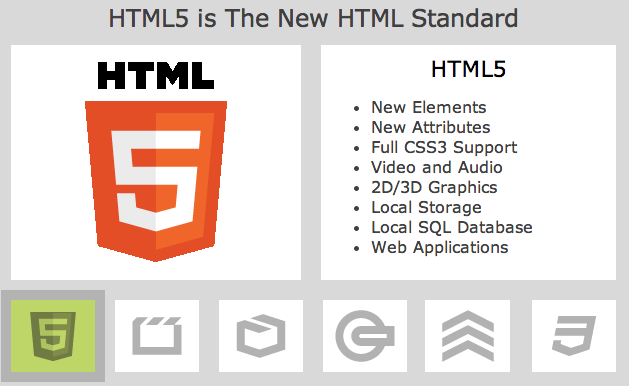 Source: http://www.w3schools.com/html/html5_intro.asp
40
HTML5 is The New HTML Standard
New Elements
New Attributes
Full CSS3 Support
Video and Audio
2D/3D Graphics
Local Storage
Local SQL Database
Web Applications
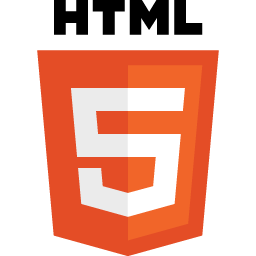 Source: http://www.w3schools.com/html/html5_intro.asp
41
HTML5 Multimedia
With HTML5, playing video and audio is easier than ever.
HTML5 <video>
HTML5 <audio>
<!DOCTYPE HTML>
<html>
<body>

<video width="320" height="240" controls>
  <source src="movie.mp4" type="video/mp4">
  <source src="movie.ogg" type="video/ogg">
  Your browser does not support the video tag.
</video>

</body>
</html>
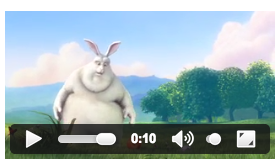 Source: http://www.w3schools.com/html/html5_intro.asp
42
HTML5 Graphics
With HTML5, drawing graphics is easier than ever:

Using the <canvas> element
Using inline SVG
Using CSS3 2D/3D
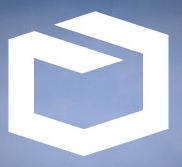 Source: http://www.w3schools.com/html/html5_intro.asp
43
HTML5 Applications
With HTML5, web application development is easier than ever.

Local data storage
Local file access
Local SQL database
Application cache
Javascript workers
XHTMLHttpRequest 2
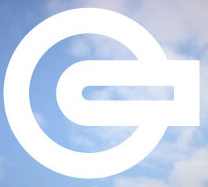 Source: http://www.w3schools.com/html/html5_intro.asp
44
Semantic ElementsHTML5 Forms
Semantic Elements
New elements for headers, footers,  menus, sections, and articles.
HTML5 Forms
New form elements, 
new attributes, 
new input types, 
automatic validation.
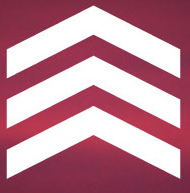 Source: http://www.w3schools.com/html/html5_intro.asp
45
HTML5 uses CSS3
New Selectors
New Properties
Animations
2D/3D Transformations
Rounded Corners
Shadow Effects
Downloadable Fonts
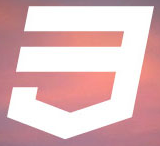 Source: http://www.w3schools.com/html/html5_intro.asp
46
HTML5index.html
<!DOCTYPE html>
<html>
<head>
	<meta charset=“UTF-8”>
	<title>My Title</title>
</head>
<body>
  Hello World
</body>
</html>
47
CSS3
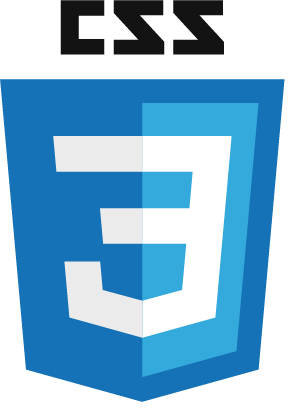 48
Cascading Style Sheets (CSS)
a simple mechanism for adding style (e.g., fonts, colors, spacing) to Web documents.
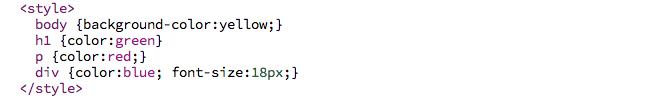 Source: http://www.w3.org/Style/CSS/
49
CSS3
CSS3 is the latest standard for CSS.
CSS3 is completely backwards-compatible with earlier versions of CSS.
Source: http://www.w3schools.com/css/css3_intro.asp
50
CSS
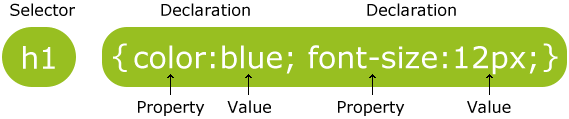 http://www.w3schools.com/css/css_syntax.asp
51
css
<link rel=“stylesheet” type=“text/css” href=“mystyle1.css”>
52
CSS
<style>
    body {background-color:yellow;}
    h1 {color:green}
    p {color:red;}
    div {color:blue; font-size:18px;}    
  </style>
53
JavaScript
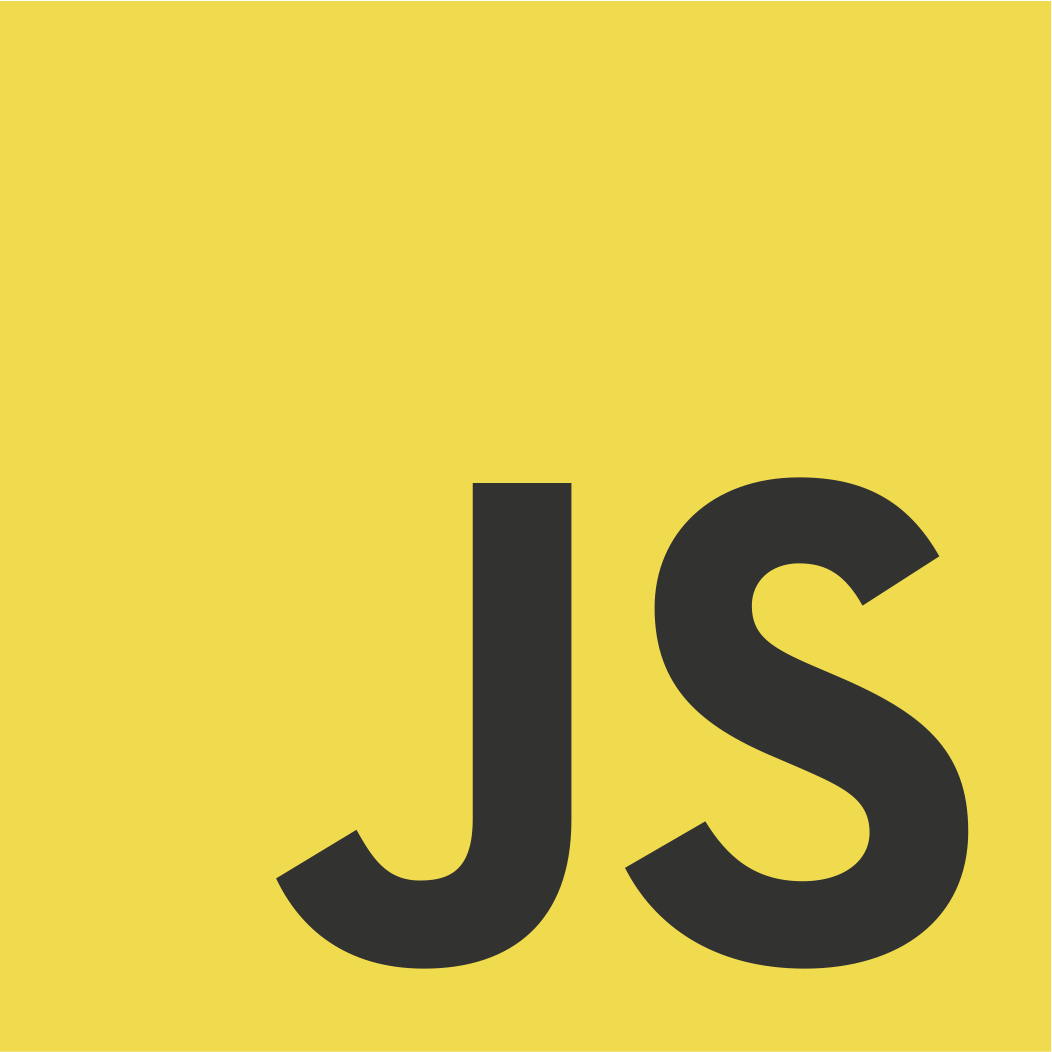 54
JavaScript
JavaScript is a Scripting Language
A scripting language is a lightweight programming language.
JavaScript is programming code that can be inserted into HTML pages.
JavaScript code can be executed by all modern web browsers.
JavaScript is easy to learn.
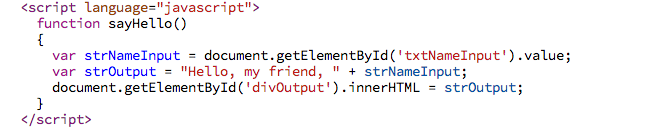 Source: http://www.w3schools.com/js/js_intro.asp
55
w3schools.com JavaScript Tutorial
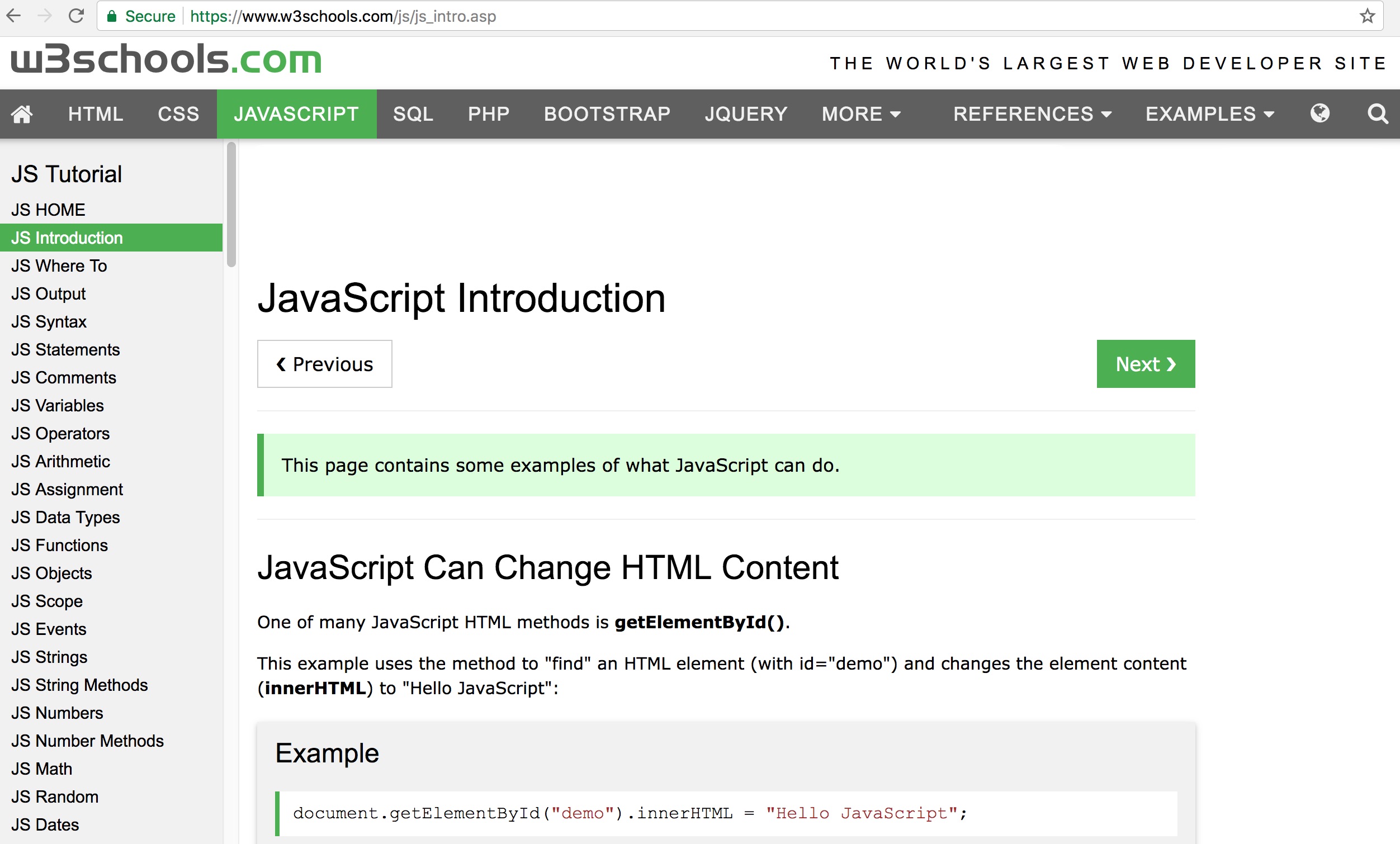 https://www.w3schools.com/js/js_intro.asp
56
JavaScript: Writing Into HTML Output
document.write("<h1>This is a heading</h1>");
document.write("<p>This is a paragraph</p>");
57
JavaScript: Reacting to Events
<button type="button" onclick="alert('Welcome!')">Click Me!</button>
58
JavaScript: Changing HTML Content
x=document.getElementById("demo"); x.innerHTML="Hello JavaScript”;
59
Hello JavaScript
<!DOCTYPE html>
<html>
<body>
 
<h2>Hello JavaScript Demo</h2>
<p id="demo">HTML content</p>
 
<button type="button" onclick="document.getElementById('demo').innerHTML = 'Hello JavaScript'">Click Me</button>
 
</body>
</html>
Source: http://www.w3schools.com/js/js_intro.asp
60
Hello if else
<!DOCTYPE html>
<html>
<body>
<p>JavaScript if else</p>
<button onclick="myFunction()">Try it</button>
<p id="demo"></p>
<script>
function myFunction() {
    var greeting;
    var time = new Date().getHours();
    if (time < 10) {
        greeting = "Good morning";
    } else if (time < 20) {
        greeting = "Good day";
    } else {
        greeting = "Good evening";
    }
document.getElementById("demo").innerHTML = greeting;
}
</script>
</body>
</html>
Source: https://www.w3schools.com/js/tryit.asp?filename=tryjs_elseif
61
HTML5 Editors
62
Maqetta: Online HTML5 WYSIWYG Editor
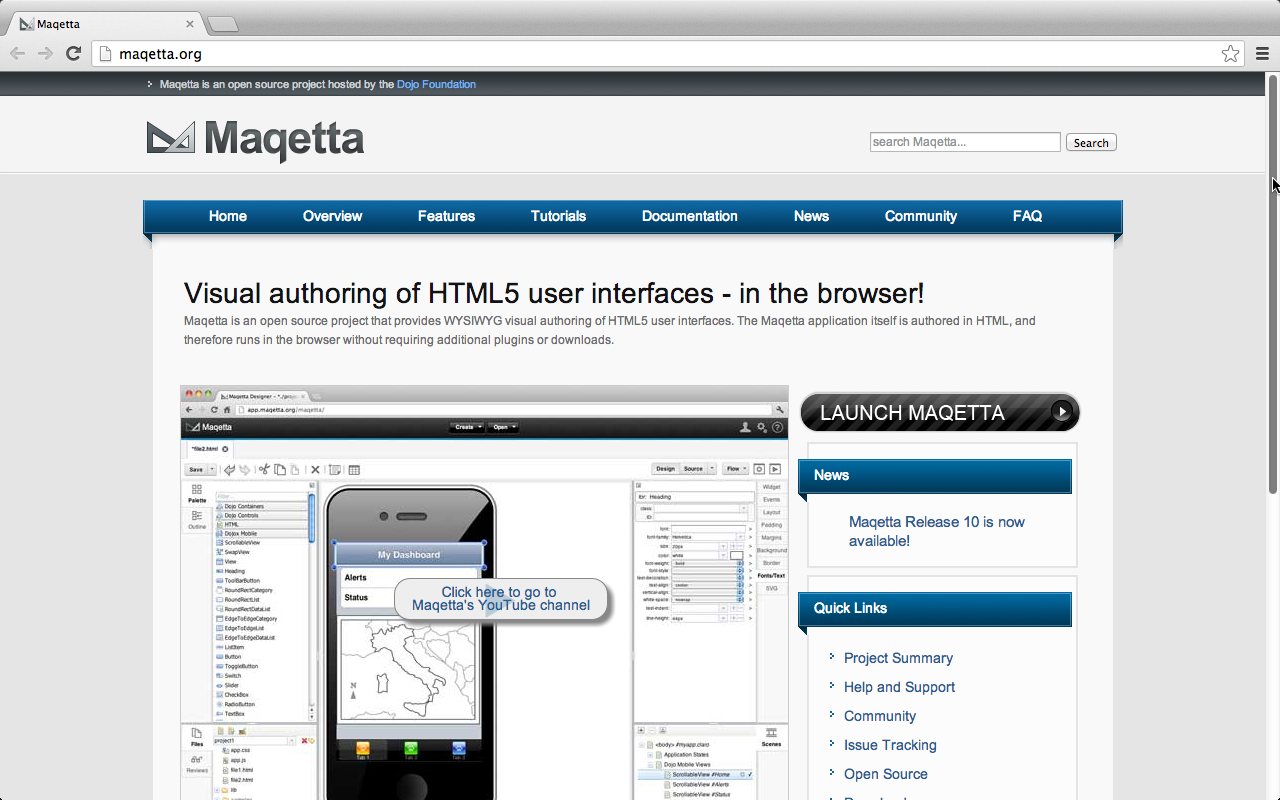 http://maqetta.org/
63
Aloha Editor: HTML5 WYSIWYG editor
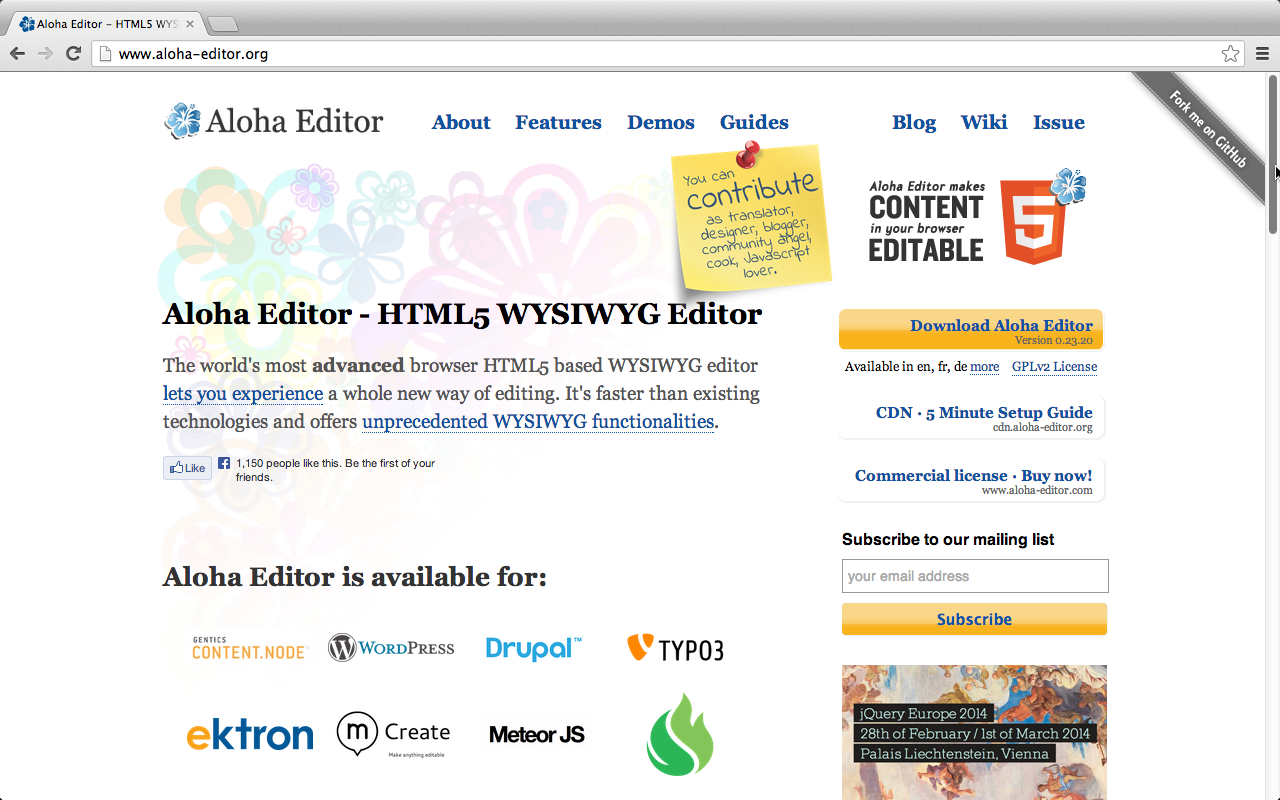 http://www.aloha-editor.org/
64
Adobe Dreamweaver
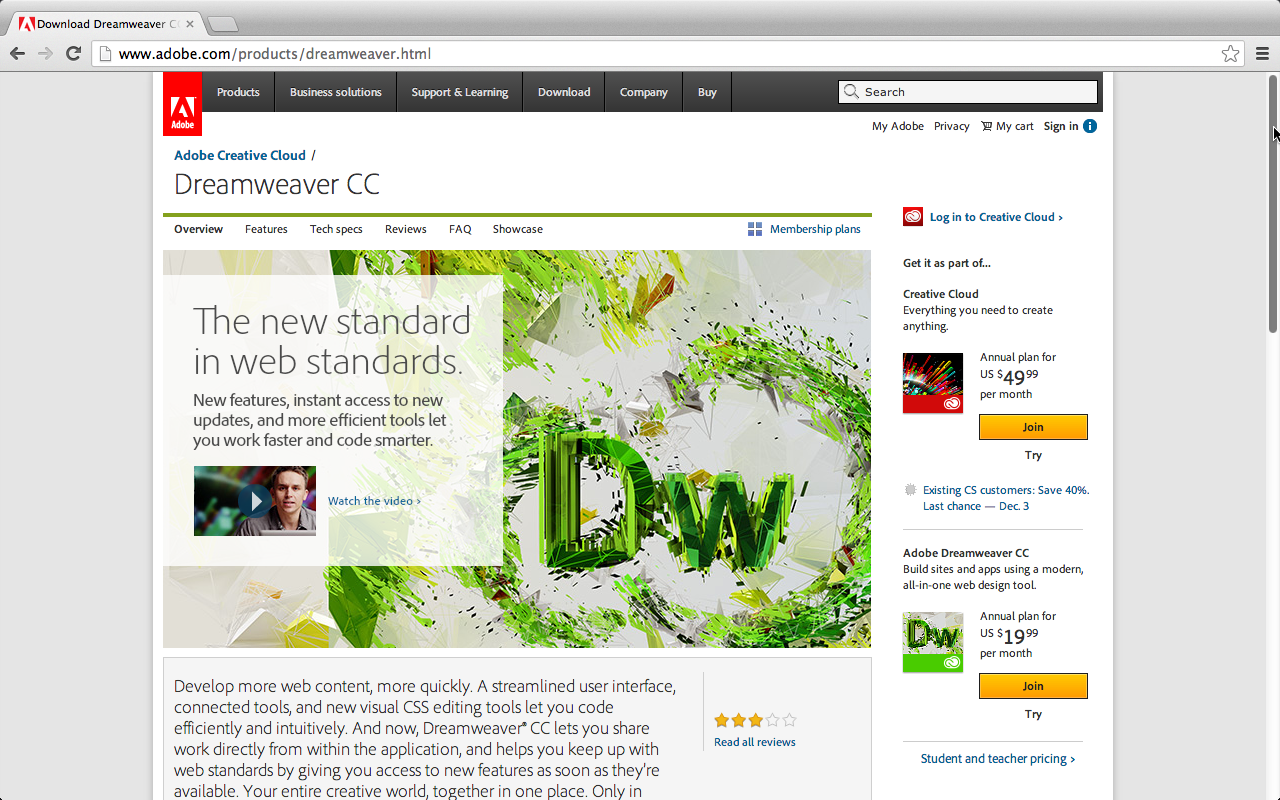 http://www.adobe.com/products/dreamweaver.html
65
BlueGriffon: WYSIWYG content editor
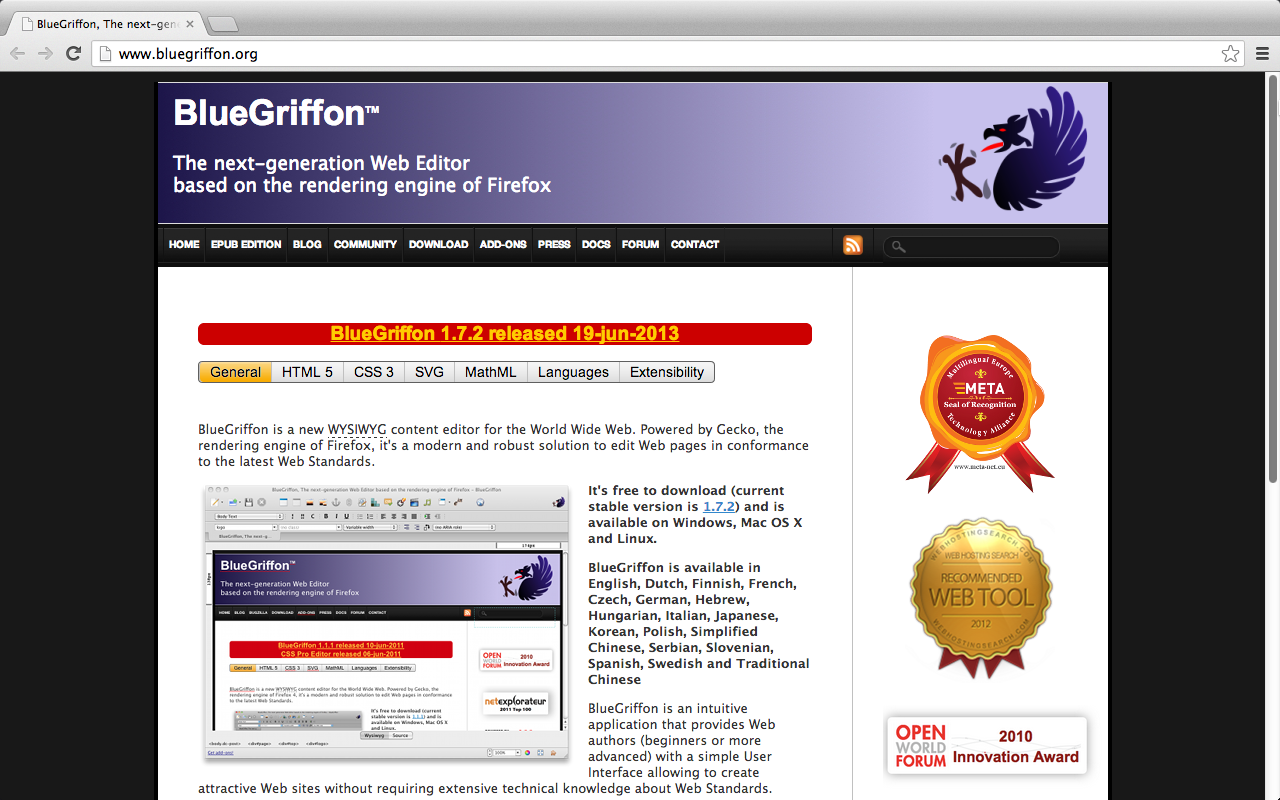 http://www.bluegriffon.org/
66
Online Editor: http://jsbin.com
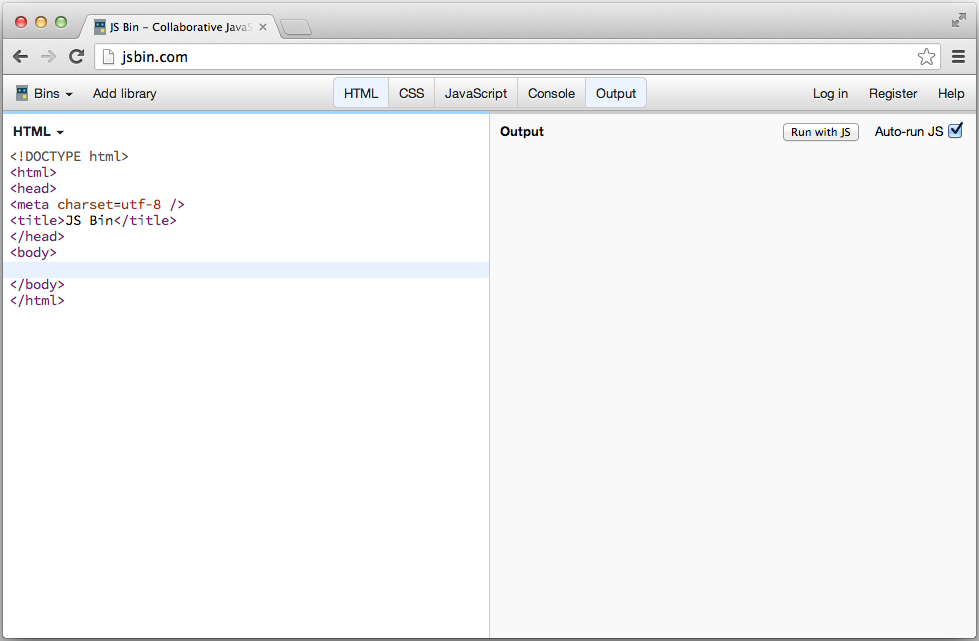 http://jsbin.com/
67
Aptana Studio 3
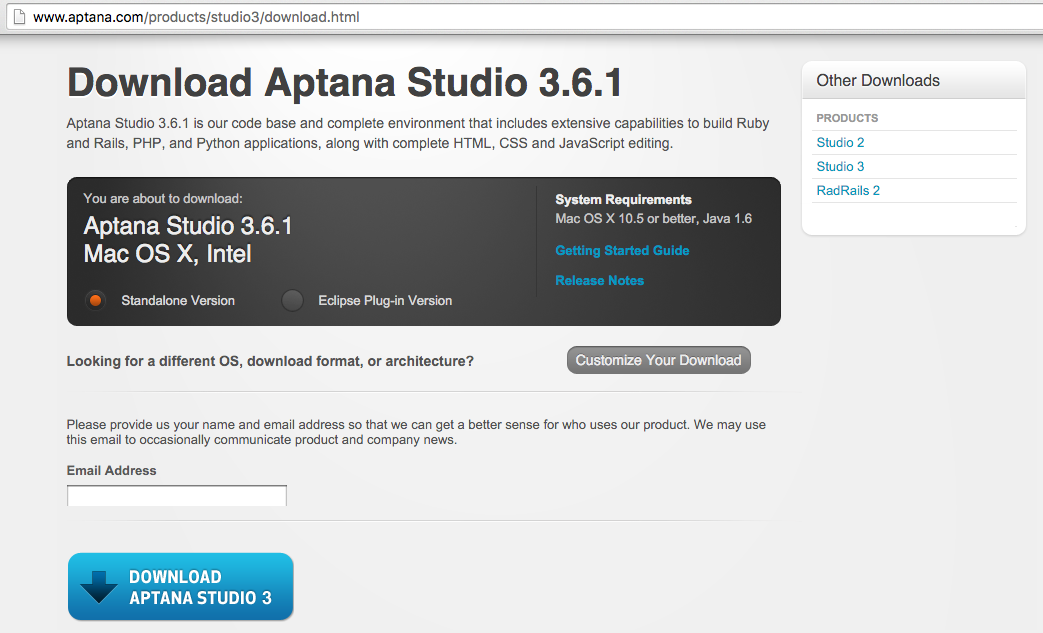 http://www.aptana.com/products/studio3/download.html
68
TextEdit in Mac OSX
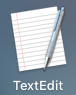 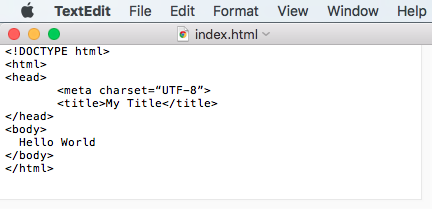 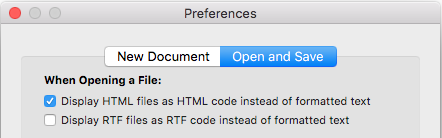 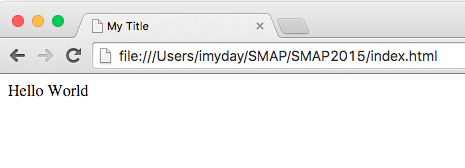 69
Sublime Text
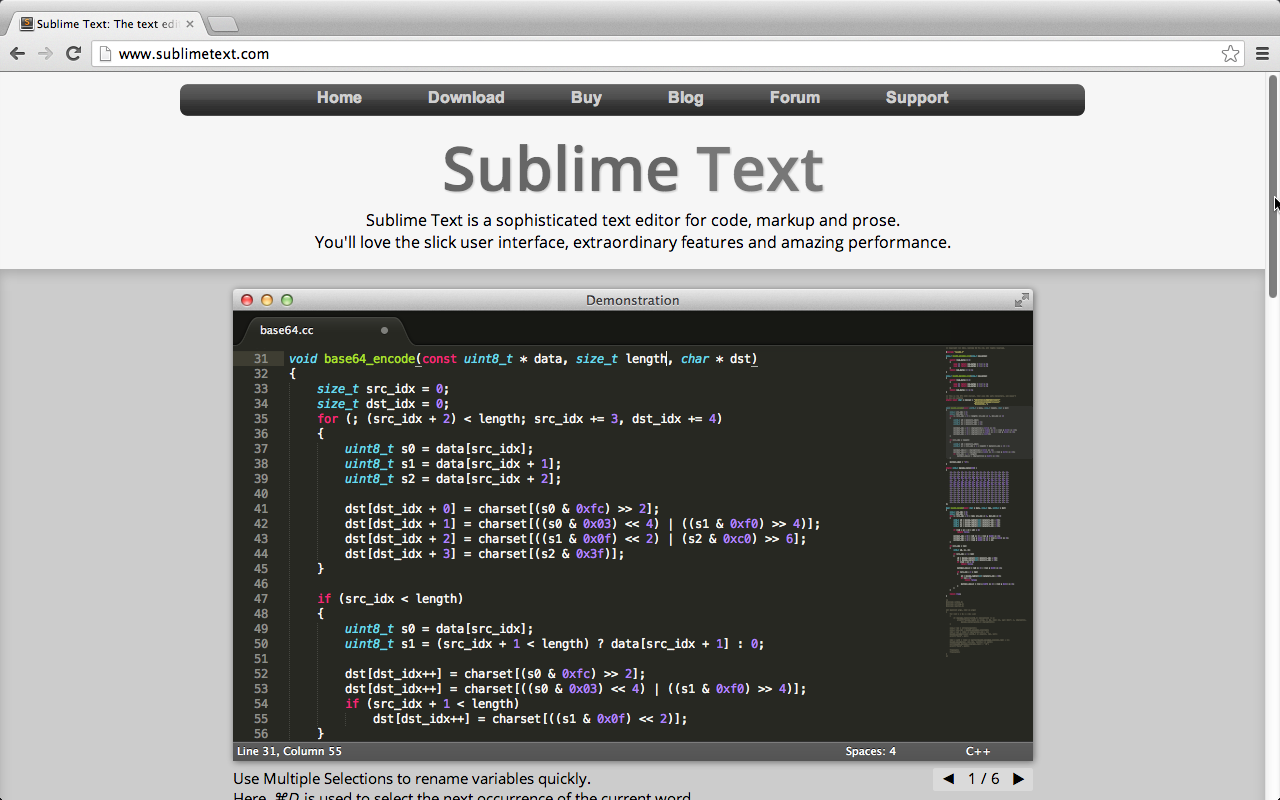 http://www.sublimetext.com/
70
Notepad++
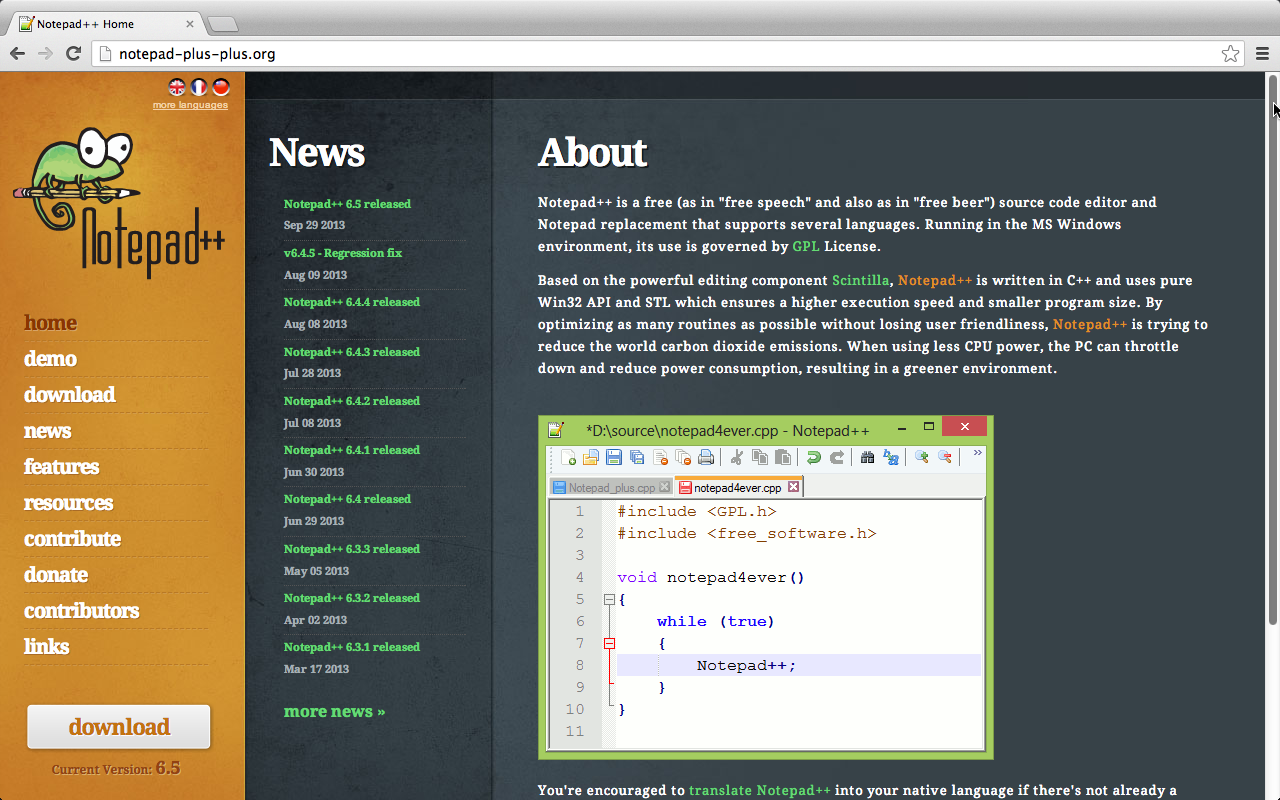 http://notepad-plus-plus.org/
71
codiqa: drag-and-drop builder for mobile apps
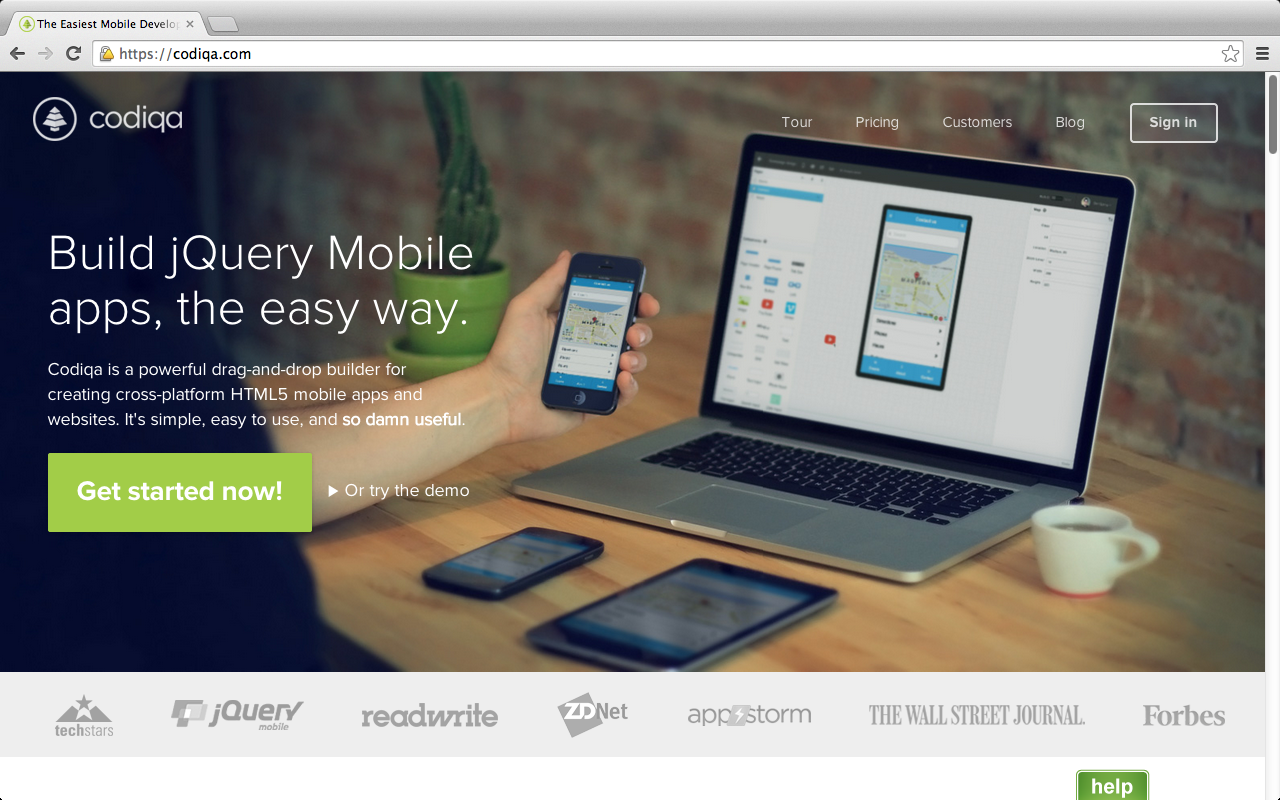 https://codiqa.com/
72
codiqa demo
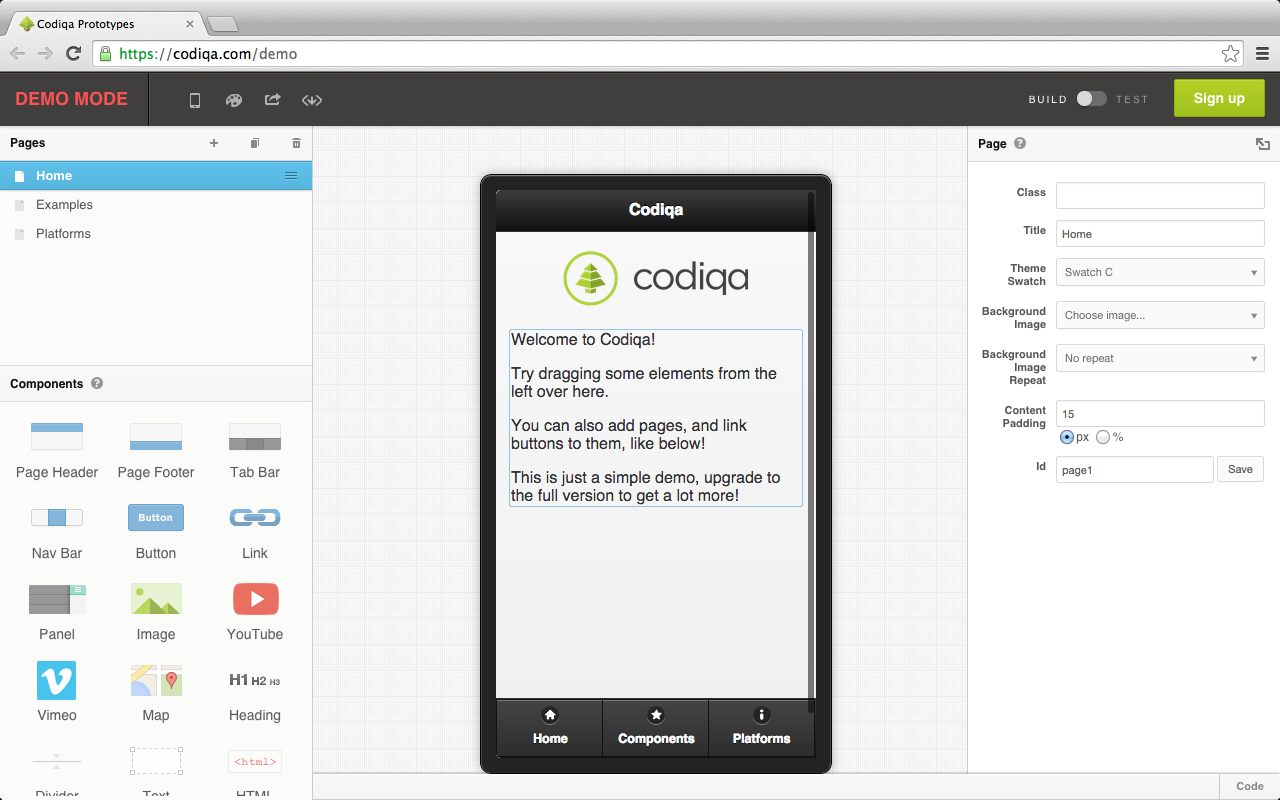 https://codiqa.com/demo
73
HTML5 Mobile Apps Simulators
74
Ripple Emulator
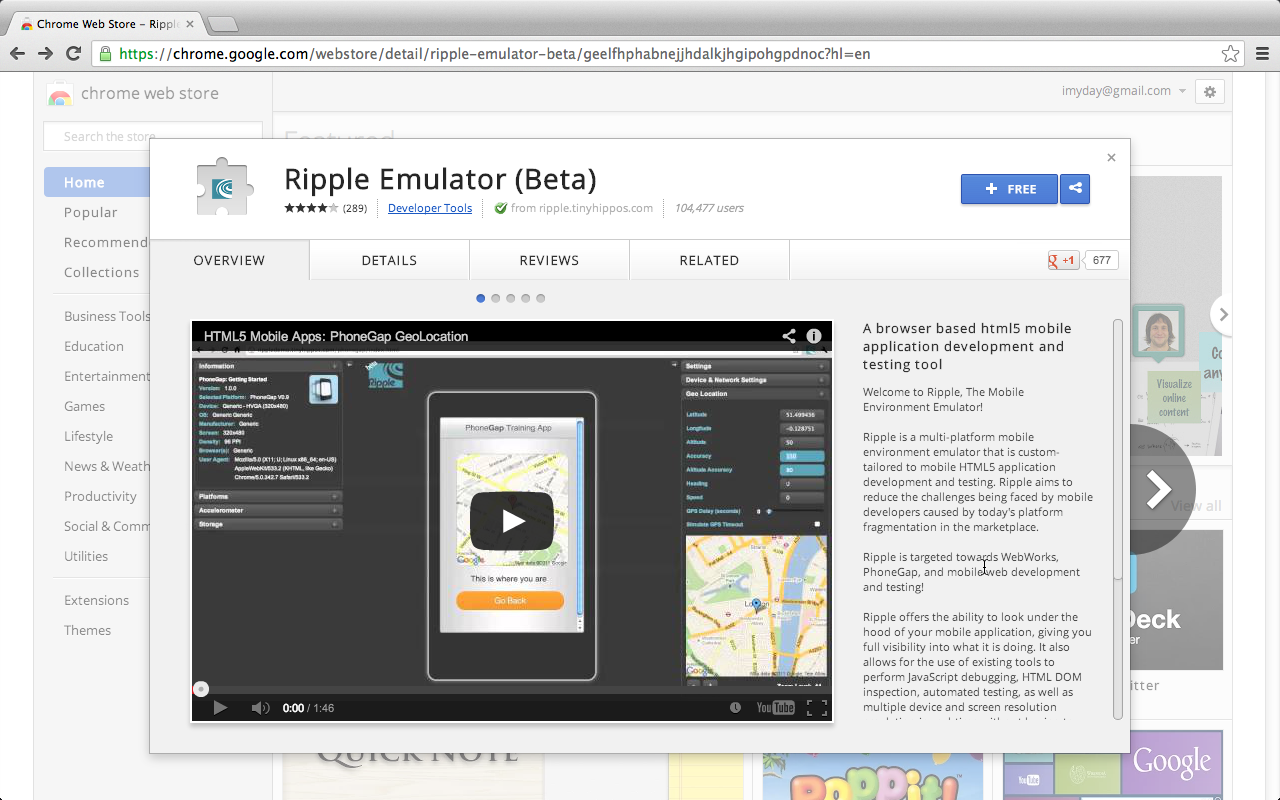 https://chrome.google.com/webstore/detail/ripple-emulator-beta/geelfhphabnejjhdalkjhgipohgpdnoc?hl=en
75
Online browser simulator: ipadpeek.com
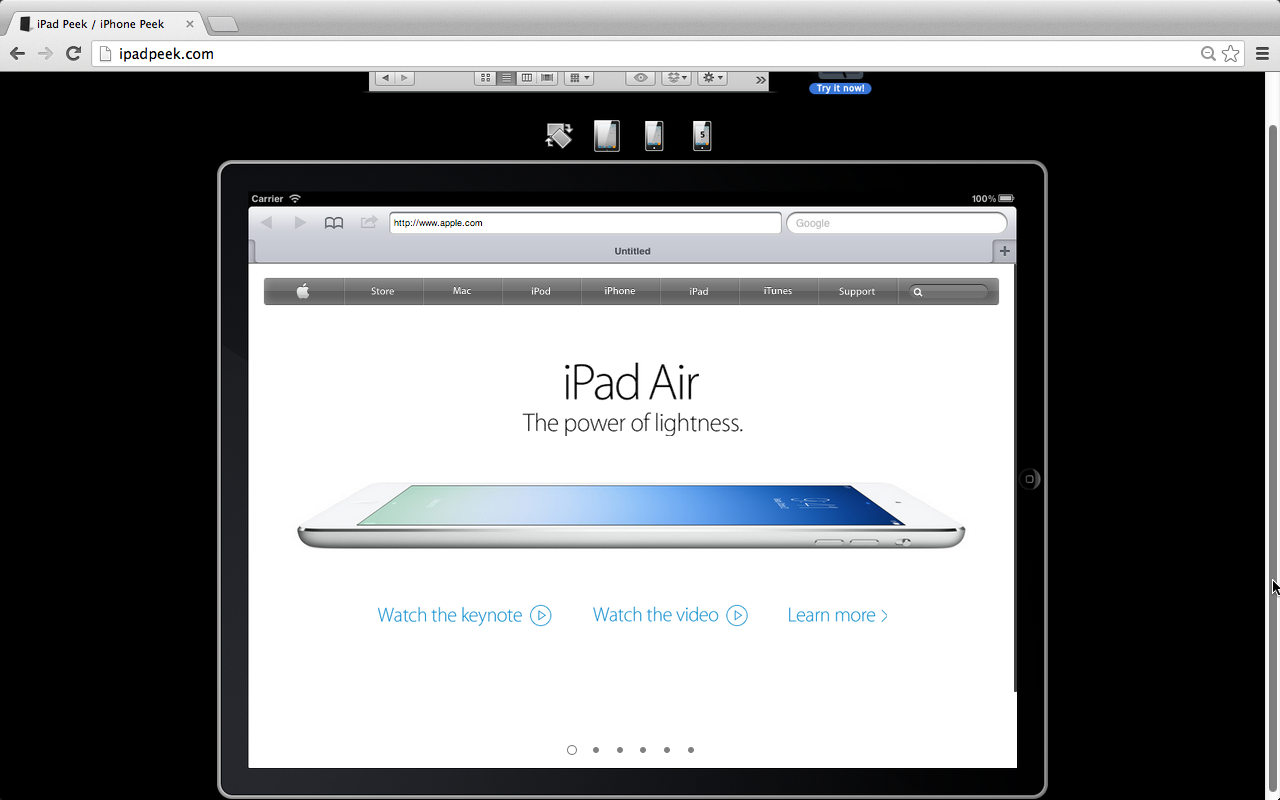 http://ipadpeek.com/
76
Opera Mobile Emulator
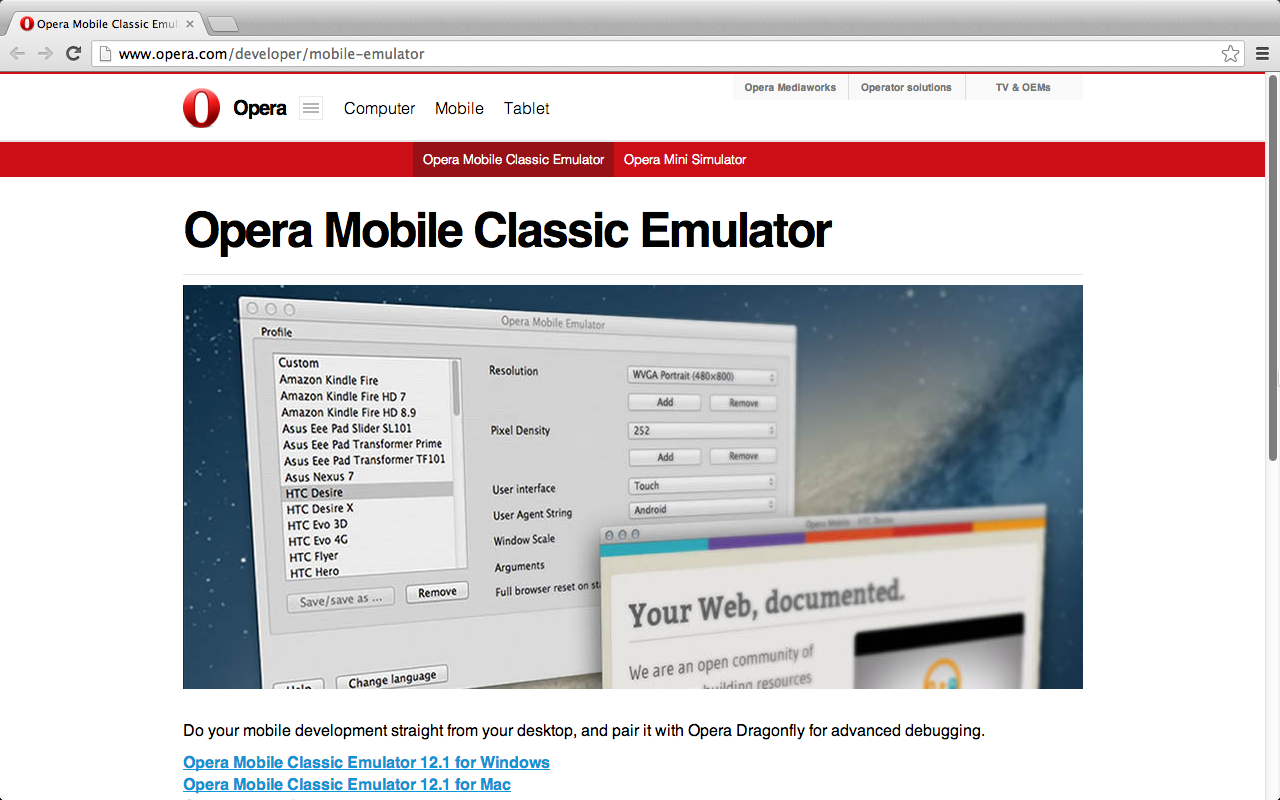 http://www.opera.com/developer/mobile-emulator
77
iPhone5Simulator
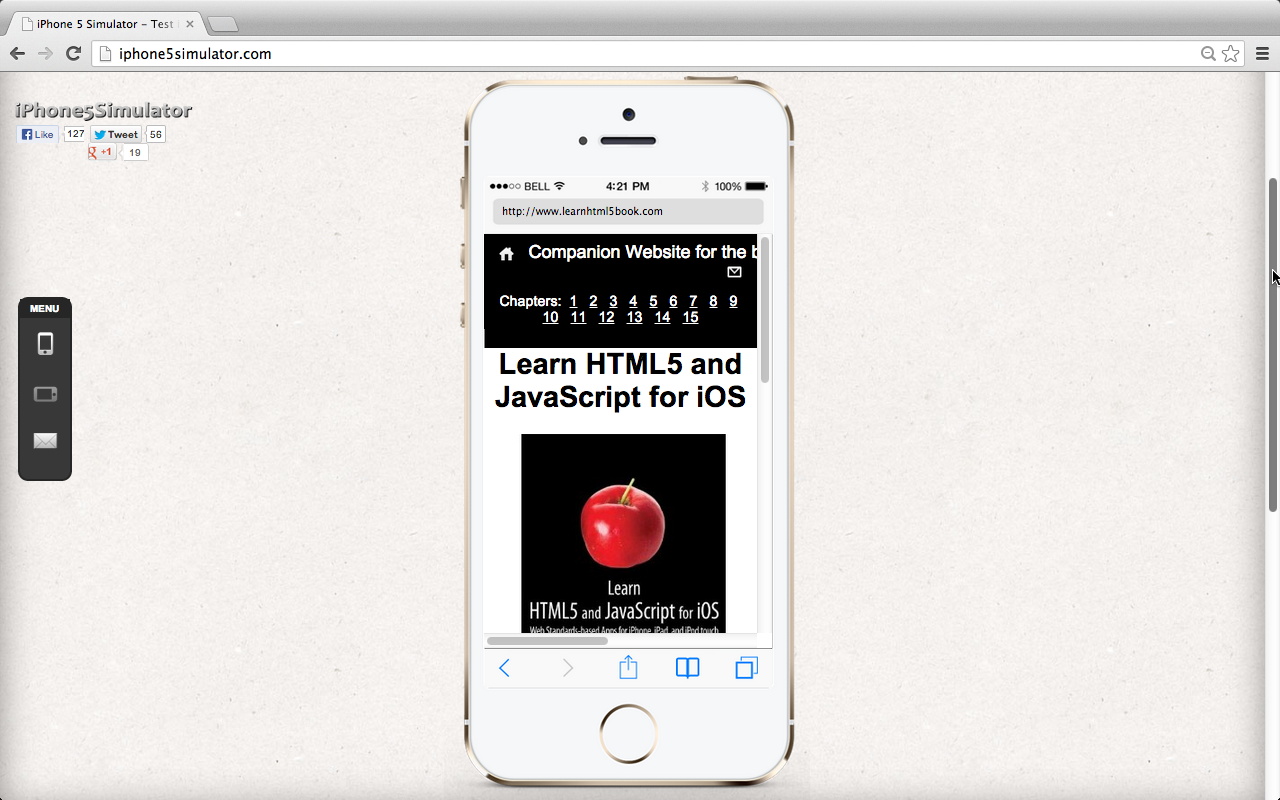 http://iphone5simulator.com/
78
Appetize.io
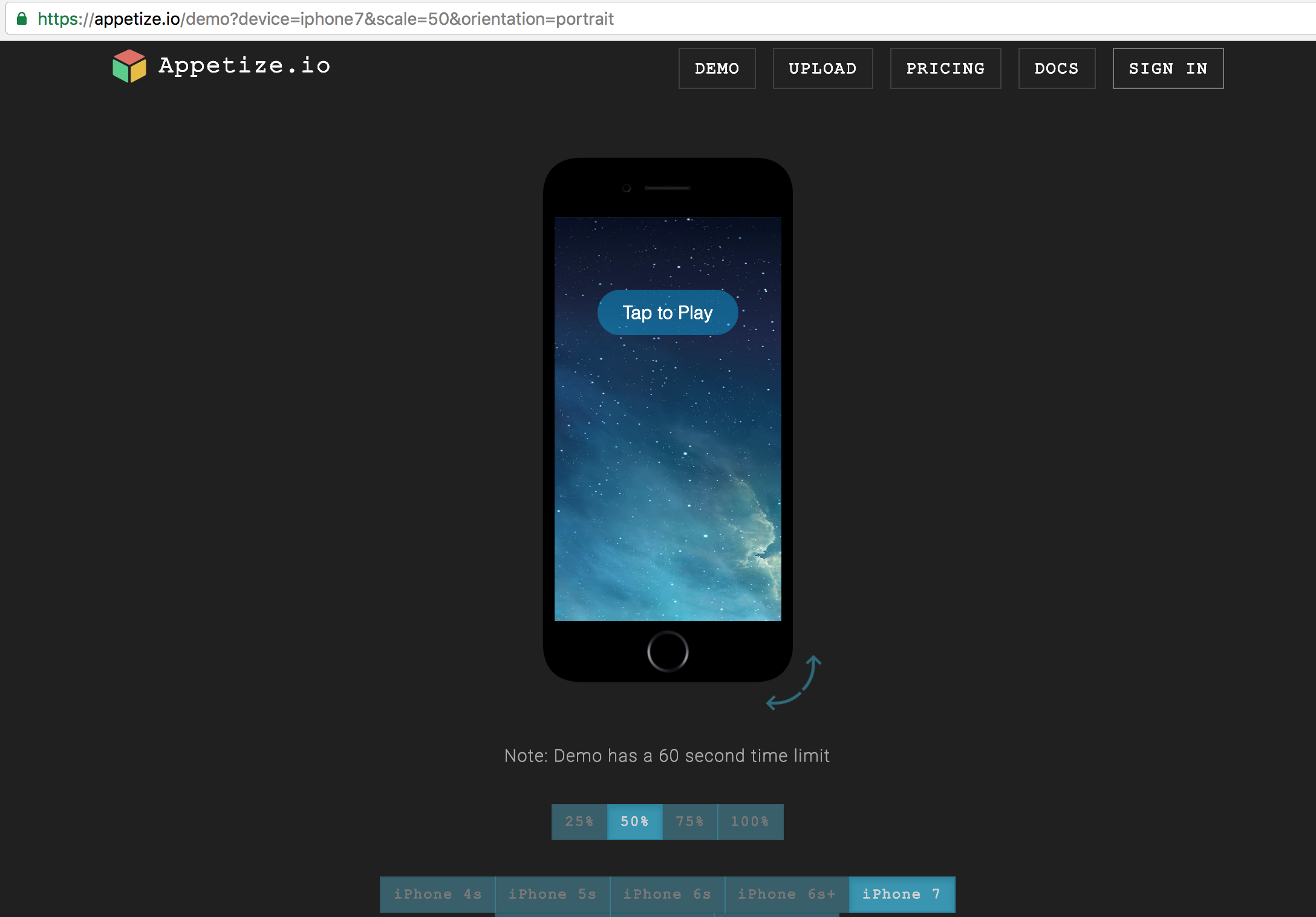 https://appetize.io/demo
79
Xcode iPhone Simulator
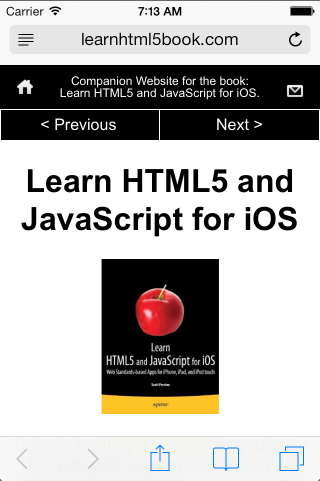 80
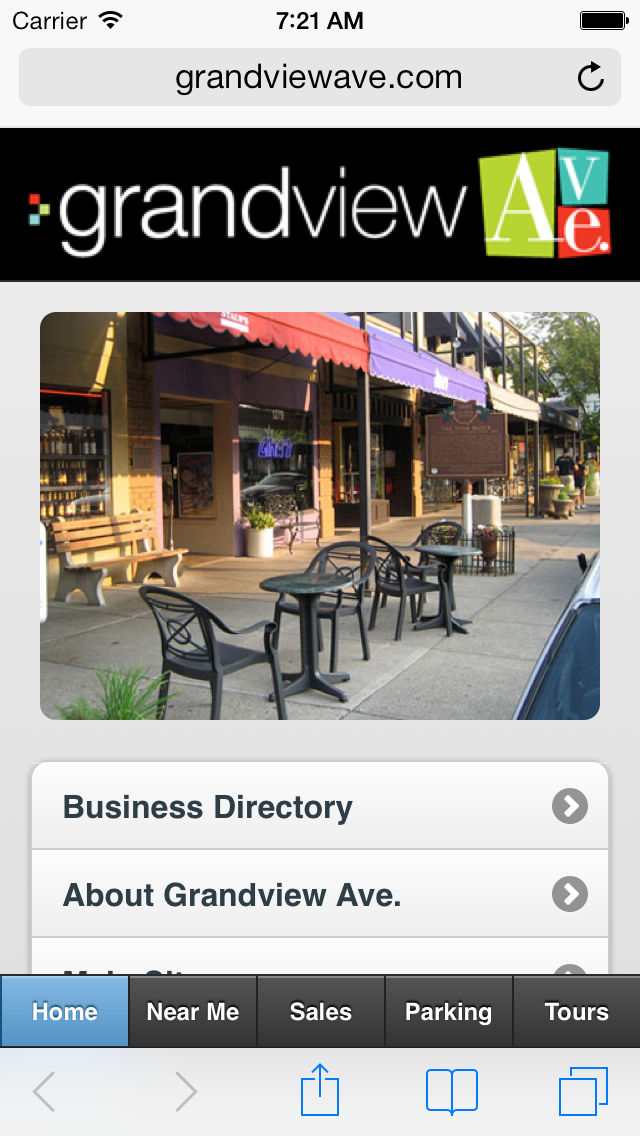 http://grandviewave.com
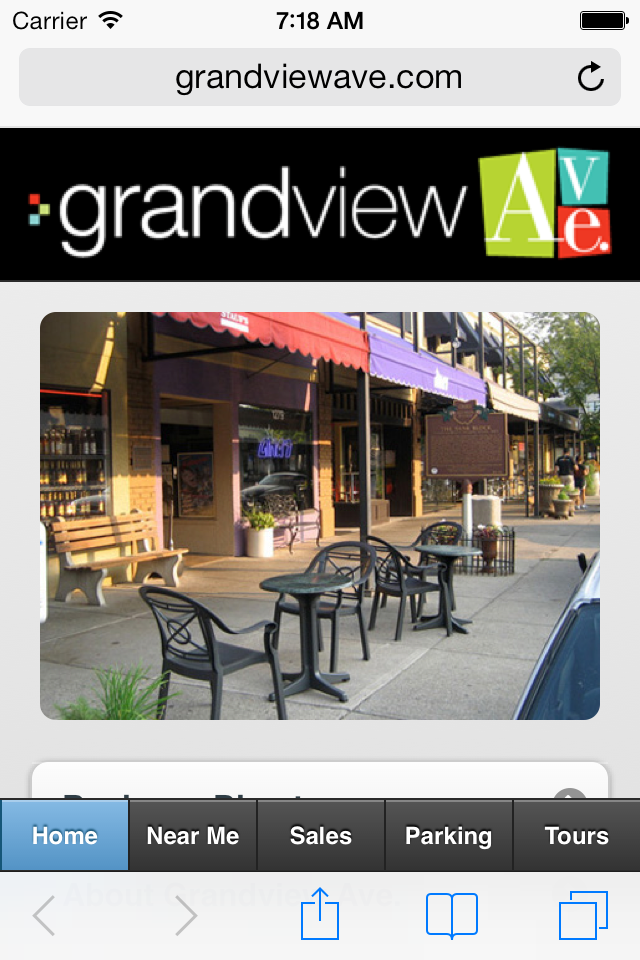 81
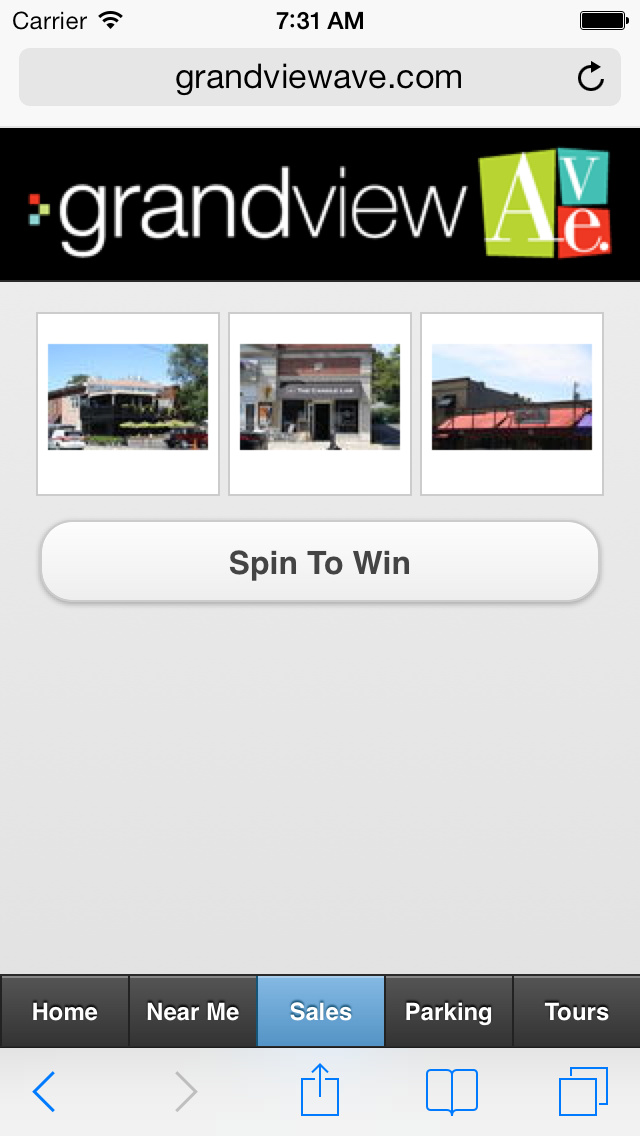 http://grandviewave.com
82
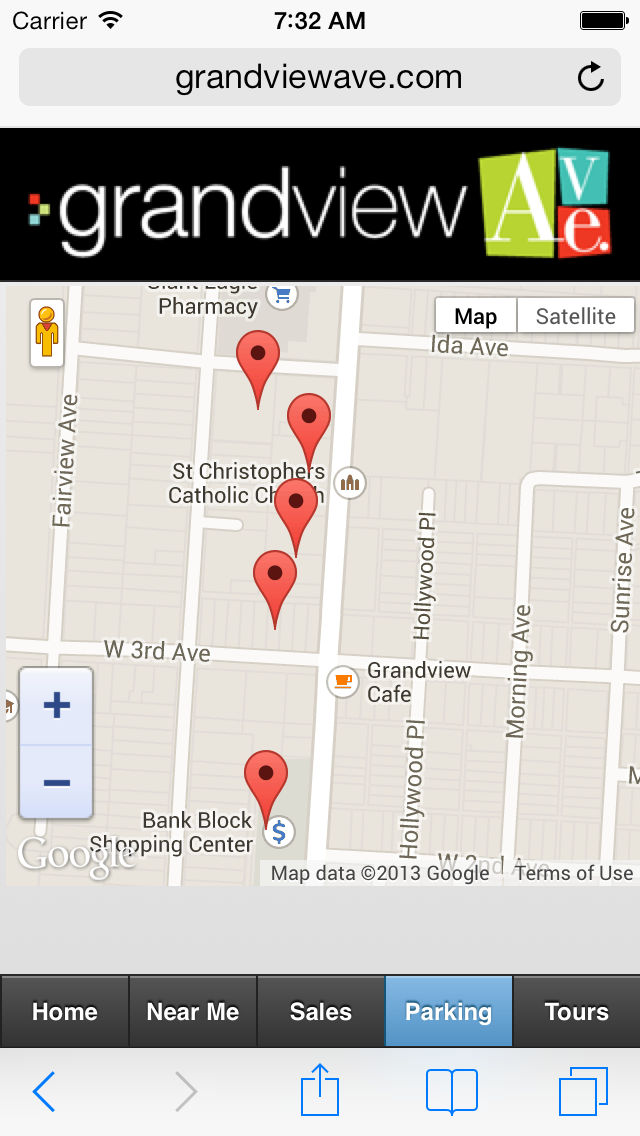 http://grandviewave.com
83
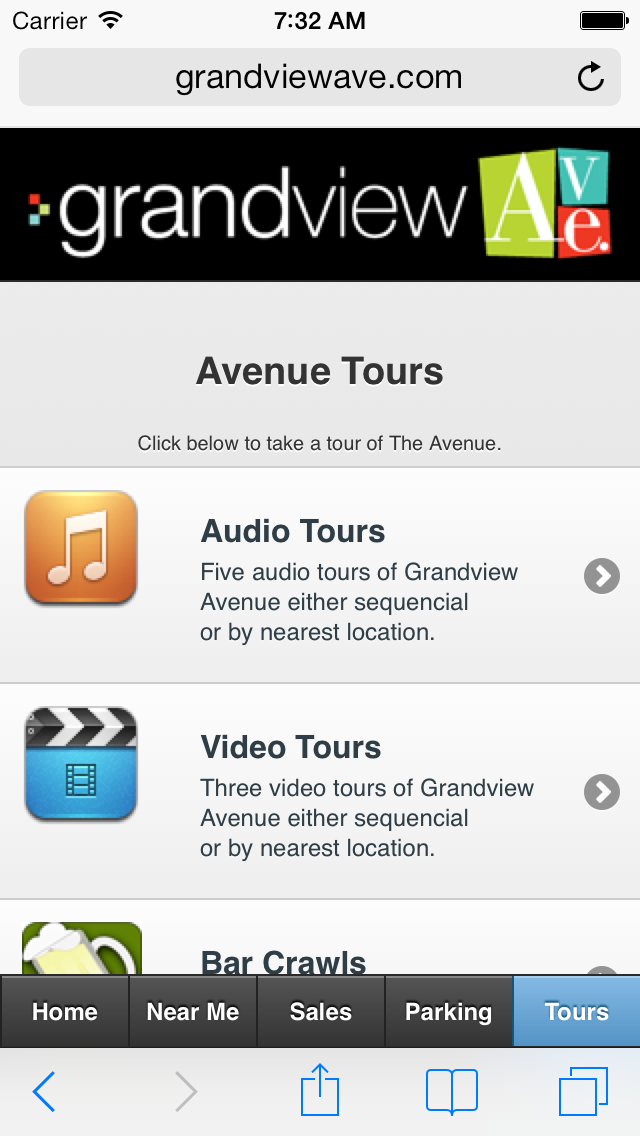 http://grandviewave.com
84
DemoBuilding Mobile Apps with HTML5, CSS3, and JavaScript
http://jsbin.com
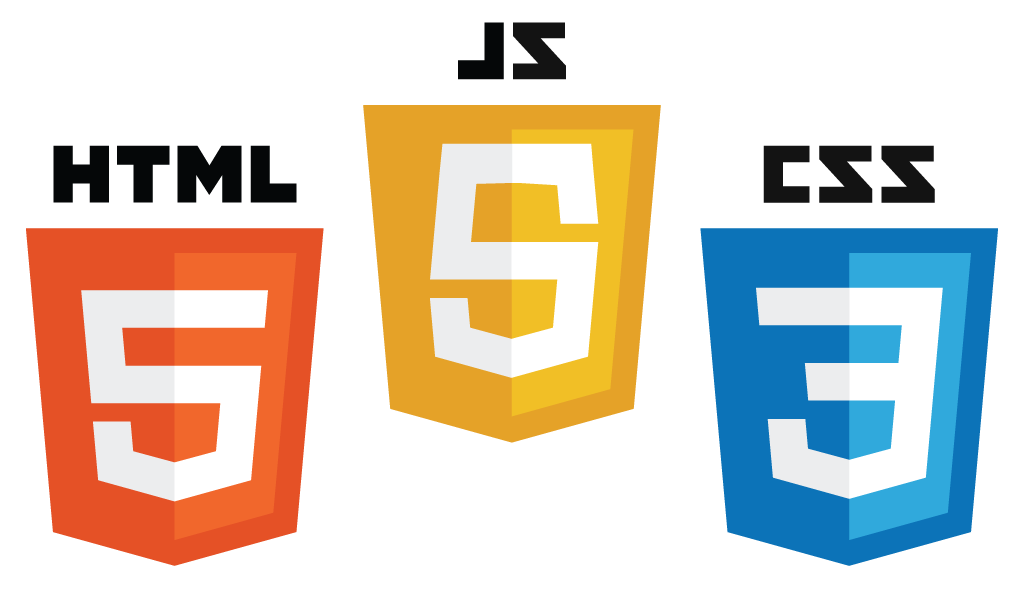 85
HTML5 CSS3 JavaScriptHello World
index.html
<!DOCTYPE html>
<html>
<head>
  <meta charset=utf-8 />
  <meta name="viewport" content="width=device-width, initial-scale=1" />
  <title>Hello World HTML5 by Myday</title>
  <style>
    body {background-color:yellow;}
    h1 {color:green}
    p {color:red;}
    div {color:blue; font-size:18px;}    
  </style>
  <script language="javascript">
    function sayHello()
    {
      var strNameInput = document.getElementById('txtNameInput').value;
      var strOutput = "Hello, my friend, " + strNameInput; 
      document.getElementById('divOutput').innerHTML = strOutput;
    }
  </script>
</head>
<body>
  <h1>Hello, World!</h1>
  <p>What's your name?</p>
  <input id="txtNameInput" type="text"><br>
  <button type="button" id="btnClick1" onClick="sayHello()">Press Me!</button><br>
  <div id="divOutput">Hi</div>
</body>
</html>
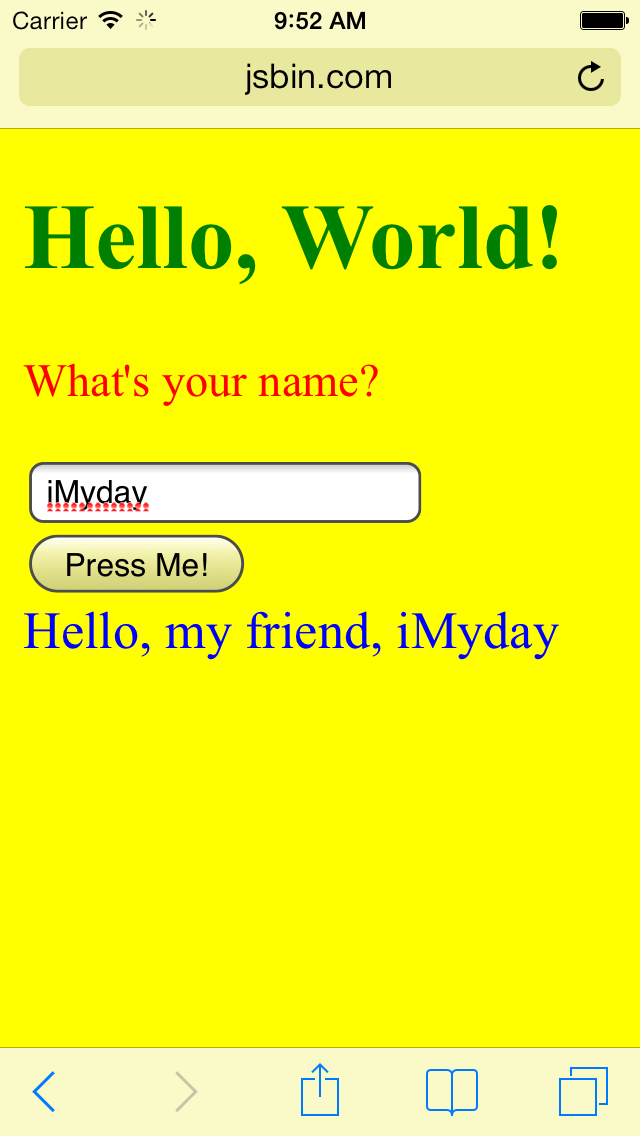 http://jsbin.com/oWOsUcI/1
86
Online Editor: http://jsbin.com
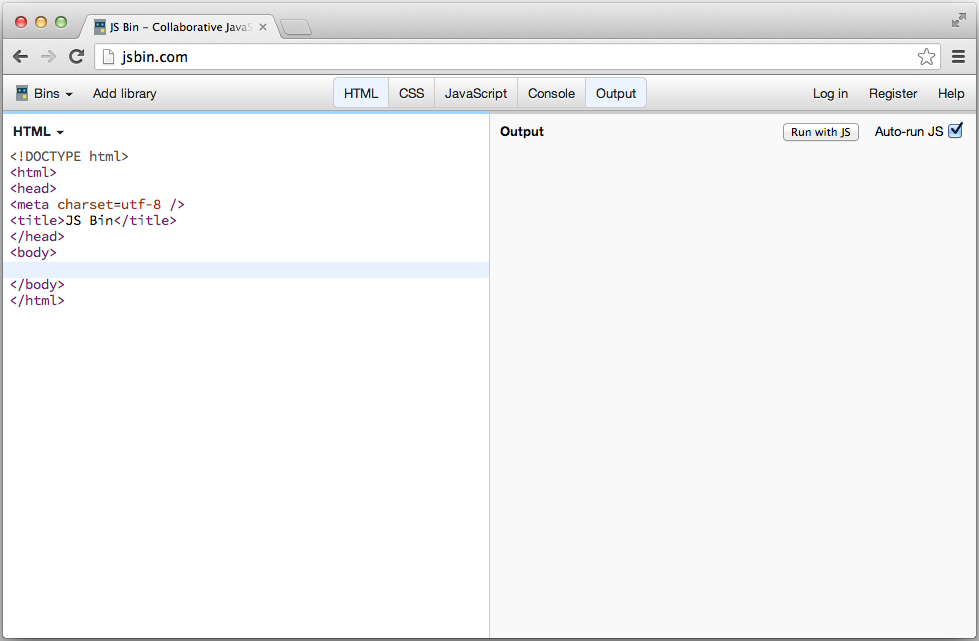 http://jsbin.com/
87
CompileOnline: Try jQueryMobile Online
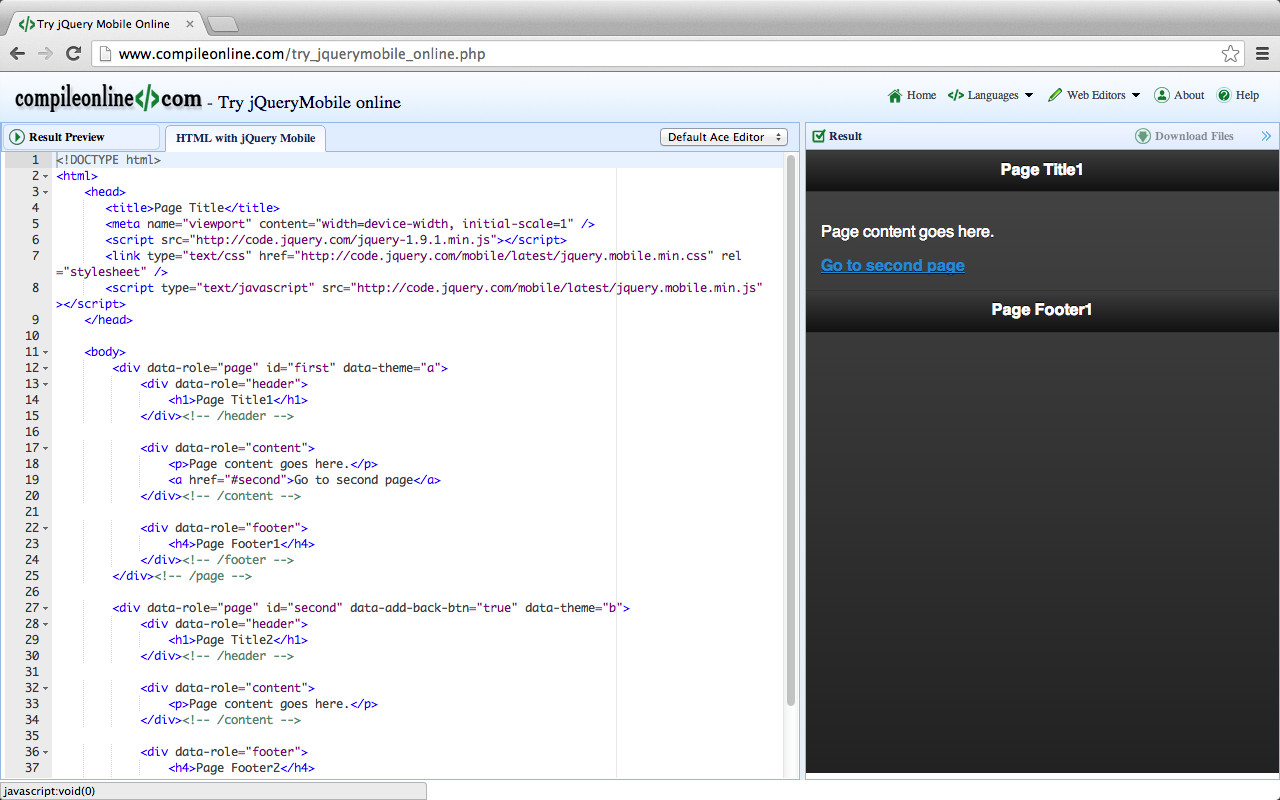 http://www.compileonline.com/try_jquerymobile_online.php
88
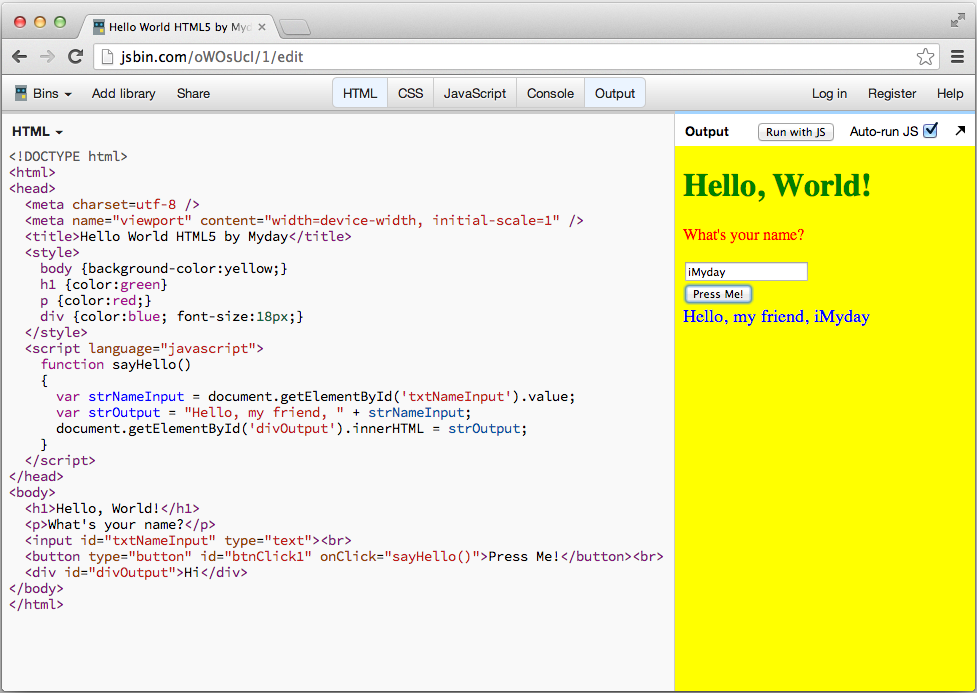 http://jsbin.com/oWOsUcI/1/edit
89
HTML5
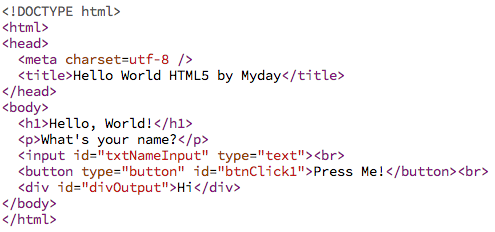 90
HTML5 Event
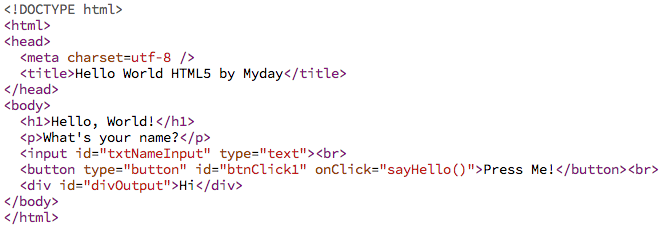 91
HTML5 viewport
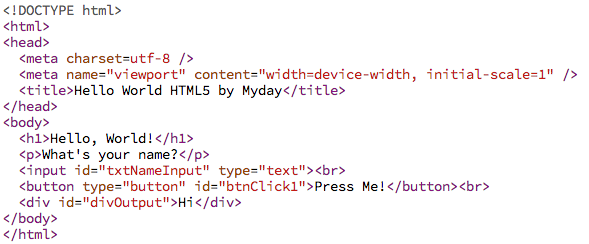 92
HTML5
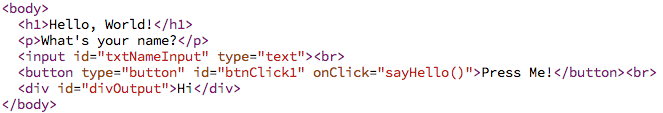 93
CSS3
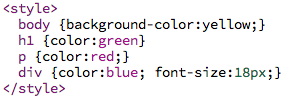 94
JavaScript
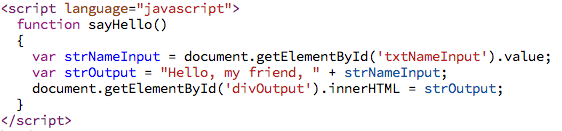 95
Mobile App with HTML5, CSS3, and JavaScript
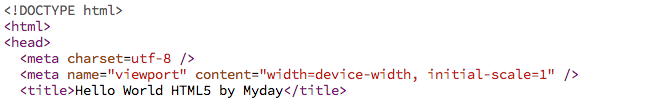 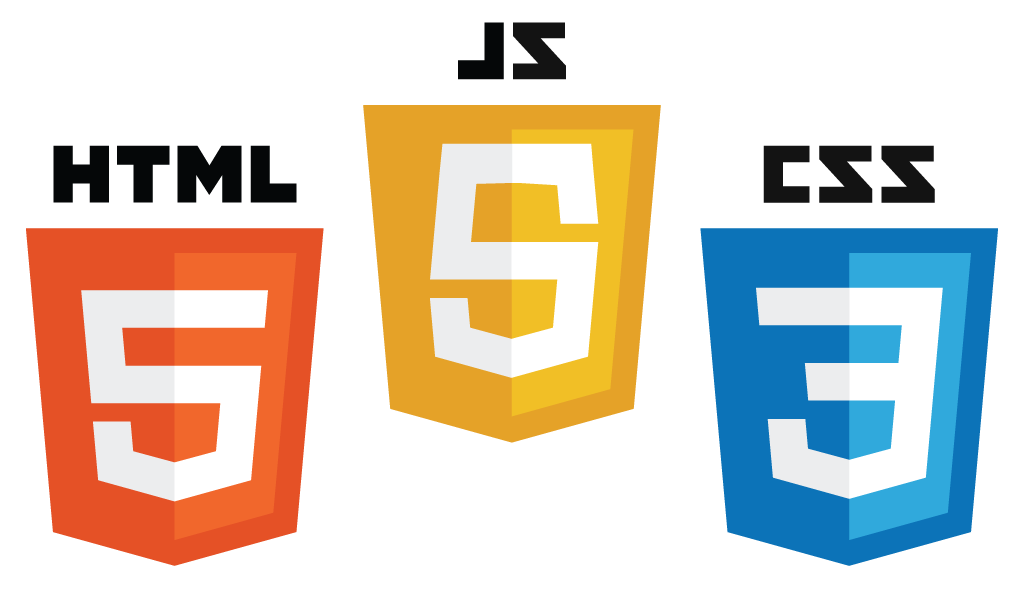 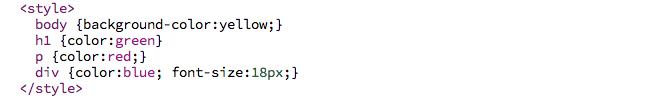 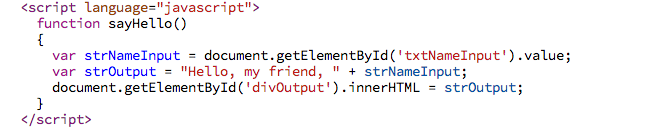 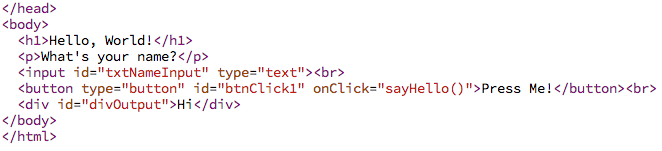 96
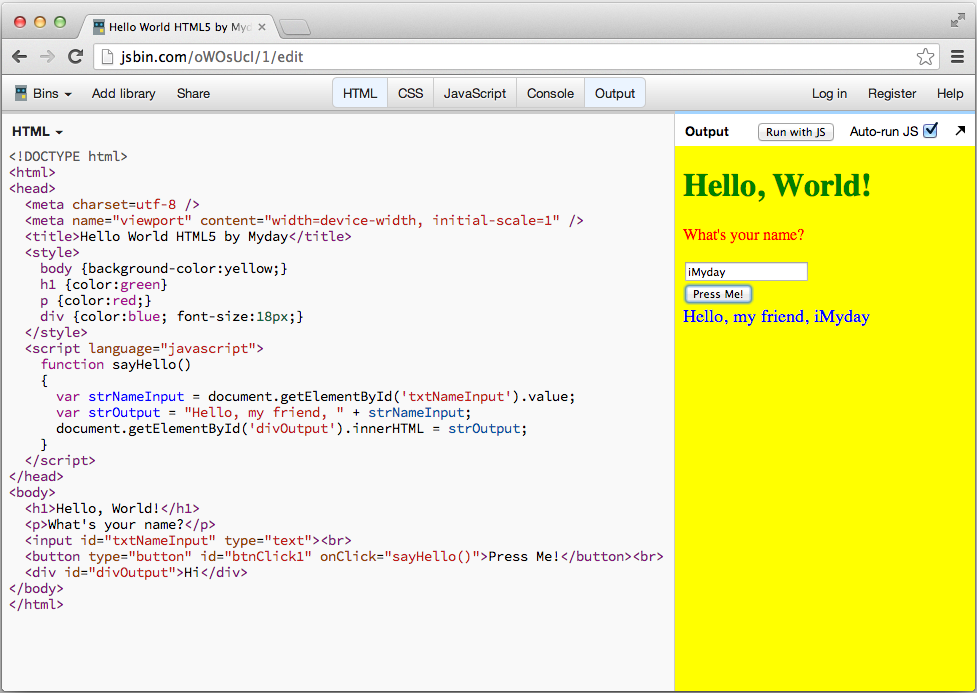 http://jsbin.com/oWOsUcI/1/edit
97
HTML5 CSS3 JavaScriptHello World
index.html
<!DOCTYPE html>
<html>
<head>
  <meta charset=utf-8 />
  <meta name="viewport" content="width=device-width, initial-scale=1" />
  <title>Hello World HTML5 by Myday</title>
  <style>
    body {background-color:yellow;}
    h1 {color:green}
    p {color:red;}
    div {color:blue; font-size:18px;}    
  </style>
  <script language="javascript">
    function sayHello()
    {
      var strNameInput = document.getElementById('txtNameInput').value;
      var strOutput = "Hello, my friend, " + strNameInput; 
      document.getElementById('divOutput').innerHTML = strOutput;
    }
  </script>
</head>
<body>
  <h1>Hello, World!</h1>
  <p>What's your name?</p>
  <input id="txtNameInput" type="text"><br>
  <button type="button" id="btnClick1" onClick="sayHello()">Press Me!</button><br>
  <div id="divOutput">Hi</div>
</body>
</html>
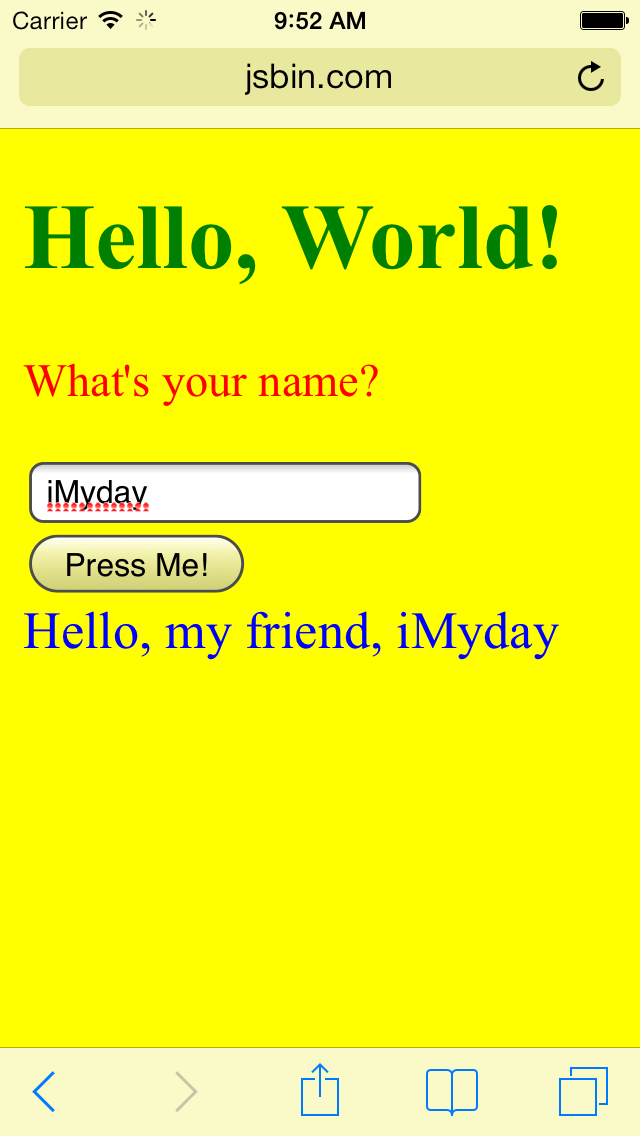 http://jsbin.com/oWOsUcI/1
98
HTML5 CSS3 JavaScriptHello World
index.html
<!DOCTYPE html>
<html>
<head>
  <meta charset=utf-8 />
  <meta name="viewport" content="width=device-width, initial-scale=1" />
  <title>Hello World HTML5 by Myday</title>
  <style>
    body {background-color:yellow;}
    h1 {color:green}
    p {color:red;}
    div {color:blue; font-size:18px;}    
  </style>
  <script language="javascript">
    function sayHello()
    {
      var strNameInput = document.getElementById('txtNameInput').value;
      var strOutput = "Hello, my friend, " + strNameInput; 
      document.getElementById('divOutput').innerHTML = strOutput;
    }
  </script>
</head>
<body>
  <h1>Hello, World!</h1>
  <p>What's your name?</p>
  <input id="txtNameInput" type="text"><br>
  <button type="button" id="btnClick1" onClick="sayHello()">Press Me!</button><br>
  <div id="divOutput">Hi</div>
</body>
</html>
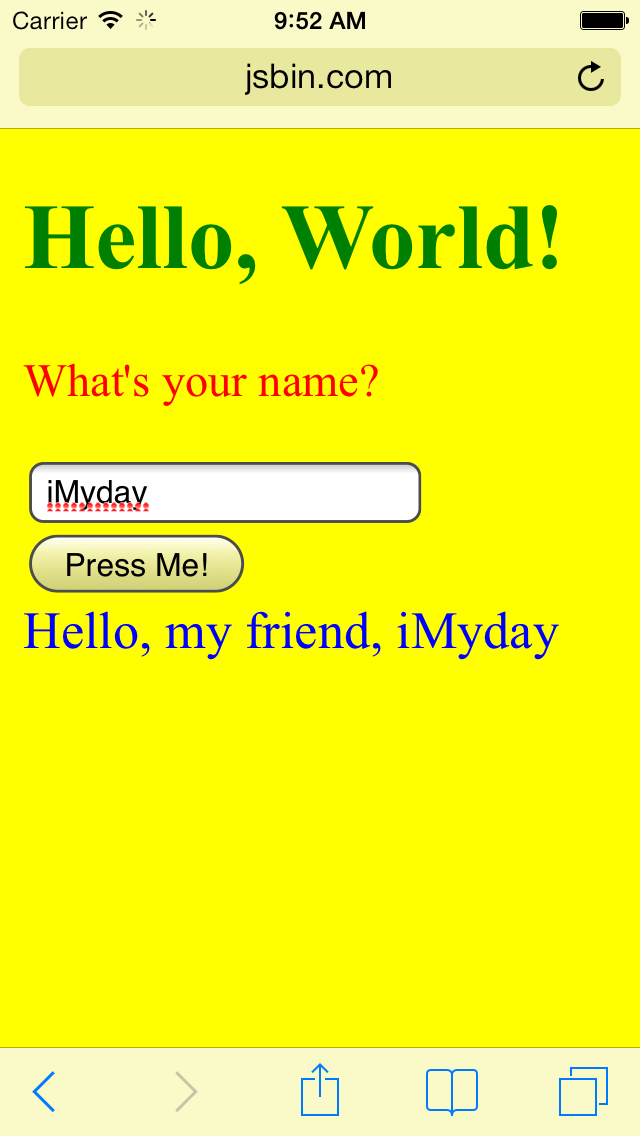 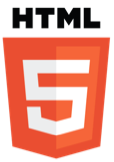 <body>
  <h1>Hello, World!</h1>
  <p>What's your name?</p>
  <input id="txtNameInput" type="text"><br>
  <button type="button" id="btnClick1" onClick="sayHello()">Press Me!</button><br>
  <div id="divOutput">Hi</div>
</body>
http://jsbin.com/oWOsUcI/1
99
HTML5 CSS3 JavaScriptHello World
index.html
<!DOCTYPE html>
<html>
<head>
  <meta charset=utf-8 />
  <meta name="viewport" content="width=device-width, initial-scale=1" />
  <title>Hello World HTML5 by Myday</title>
  <style>
    body {background-color:yellow;}
    h1 {color:green}
    p {color:red;}
    div {color:blue; font-size:18px;}    
  </style>
  <script language="javascript">
    function sayHello()
    {
      var strNameInput = document.getElementById('txtNameInput').value;
      var strOutput = "Hello, my friend, " + strNameInput; 
      document.getElementById('divOutput').innerHTML = strOutput;
    }
  </script>
</head>
<body>
  <h1>Hello, World!</h1>
  <p>What's your name?</p>
  <input id="txtNameInput" type="text"><br>
  <button type="button" id="btnClick1" onClick="sayHello()">Press Me!</button><br>
  <div id="divOutput">Hi</div>
</body>
</html>
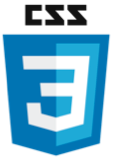 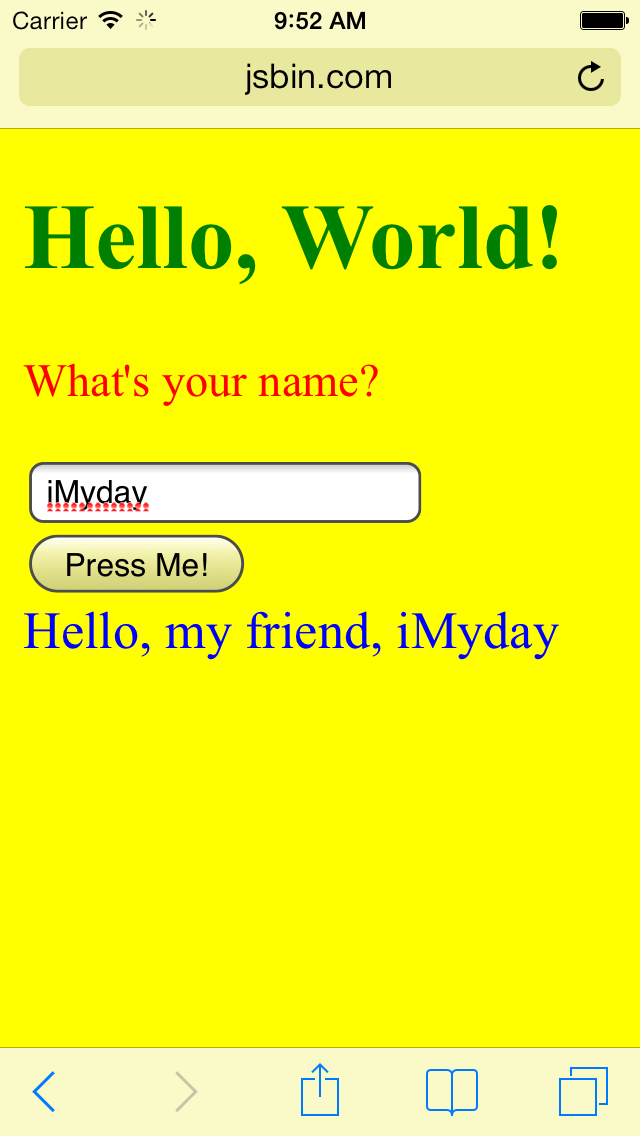 <style>
    body {background-color:yellow;}
    h1 {color:green}
    p {color:red;}
    div {color:blue; font-size:18px;}    
  </style>
http://jsbin.com/oWOsUcI/1
100
HTML5 CSS3 JavaScriptHello World
<script language="javascript">
    function sayHello()
    {
      var strNameInput = document.getElementById('txtNameInput').value;
      var strOutput = "Hello, my friend, " + strNameInput; 
      document.getElementById('divOutput').innerHTML = strOutput;
    }
  </script>
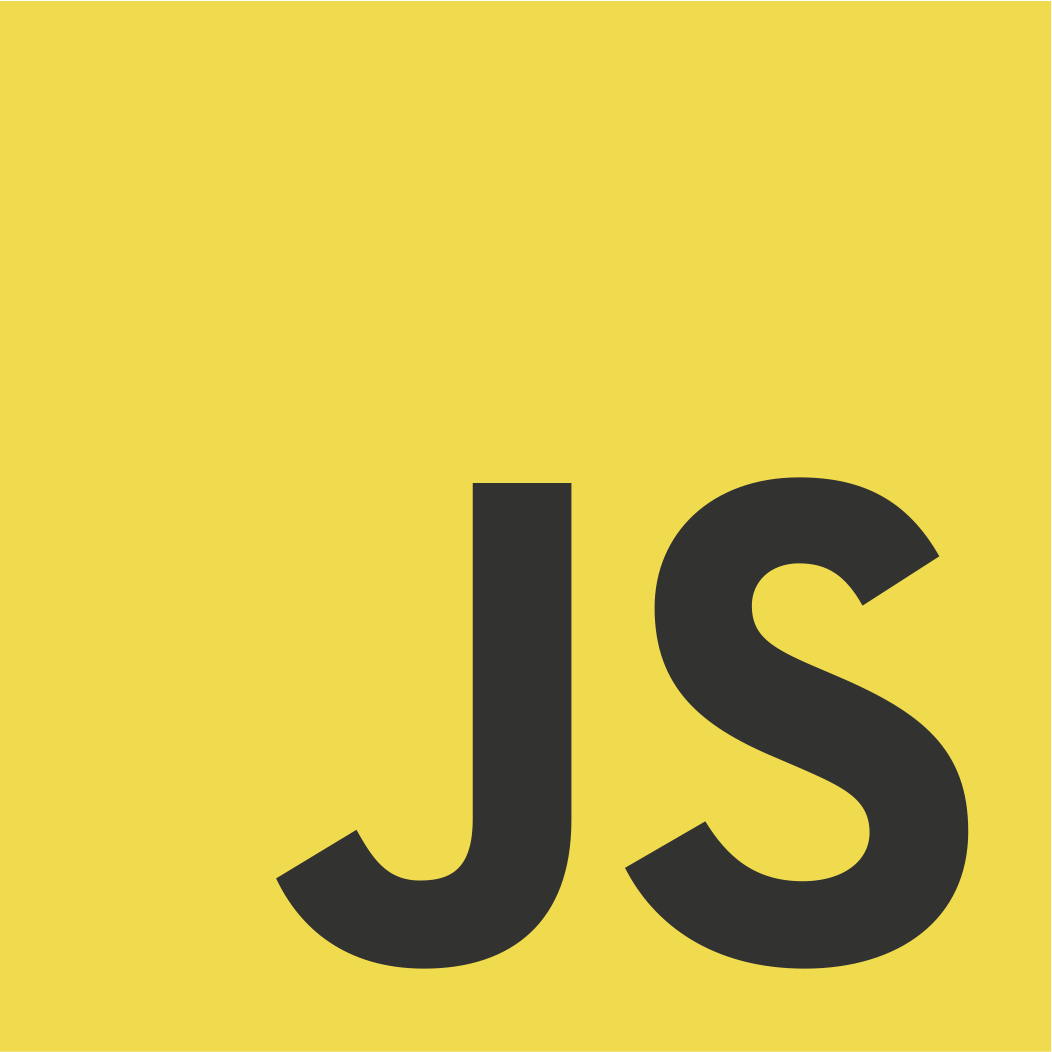 index.html
<!DOCTYPE html>
<html>
<head>
  <meta charset=utf-8 />
  <meta name="viewport" content="width=device-width, initial-scale=1" />
  <title>Hello World HTML5 by Myday</title>
  <style>
    body {background-color:yellow;}
    h1 {color:green}
    p {color:red;}
    div {color:blue; font-size:18px;}    
  </style>
  <script language="javascript">
    function sayHello()
    {
      var strNameInput = document.getElementById('txtNameInput').value;
      var strOutput = "Hello, my friend, " + strNameInput; 
      document.getElementById('divOutput').innerHTML = strOutput;
    }
  </script>
</head>
<body>
  <h1>Hello, World!</h1>
  <p>What's your name?</p>
  <input id="txtNameInput" type="text"><br>
  <button type="button" id="btnClick1" onClick="sayHello()">Press Me!</button><br>
  <div id="divOutput">Hi</div>
</body>
</html>
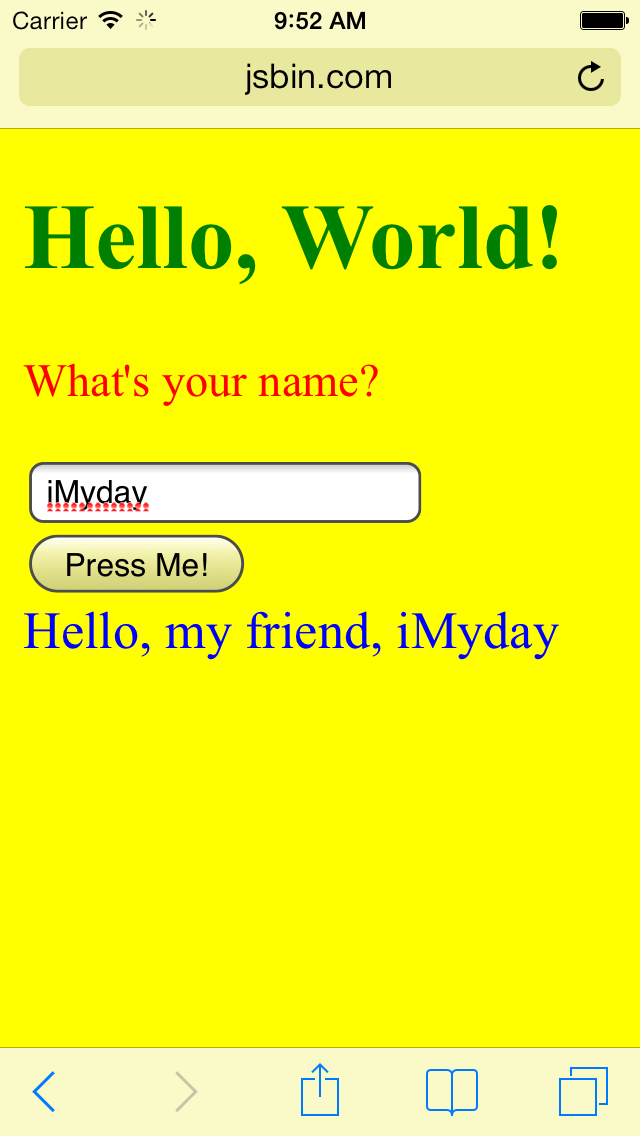 http://jsbin.com/oWOsUcI/1
101
Summary
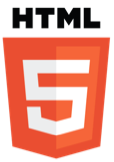 Mobile Apps
HTML5
Hyper Text Markup Language (version 5)(2014)
Content and Structure
CSS3
Cascading Style Sheets (version 3) 
Presentation, Layout and User Interface
JavaScript
Behavior and Business Logic
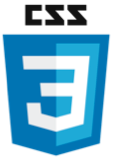 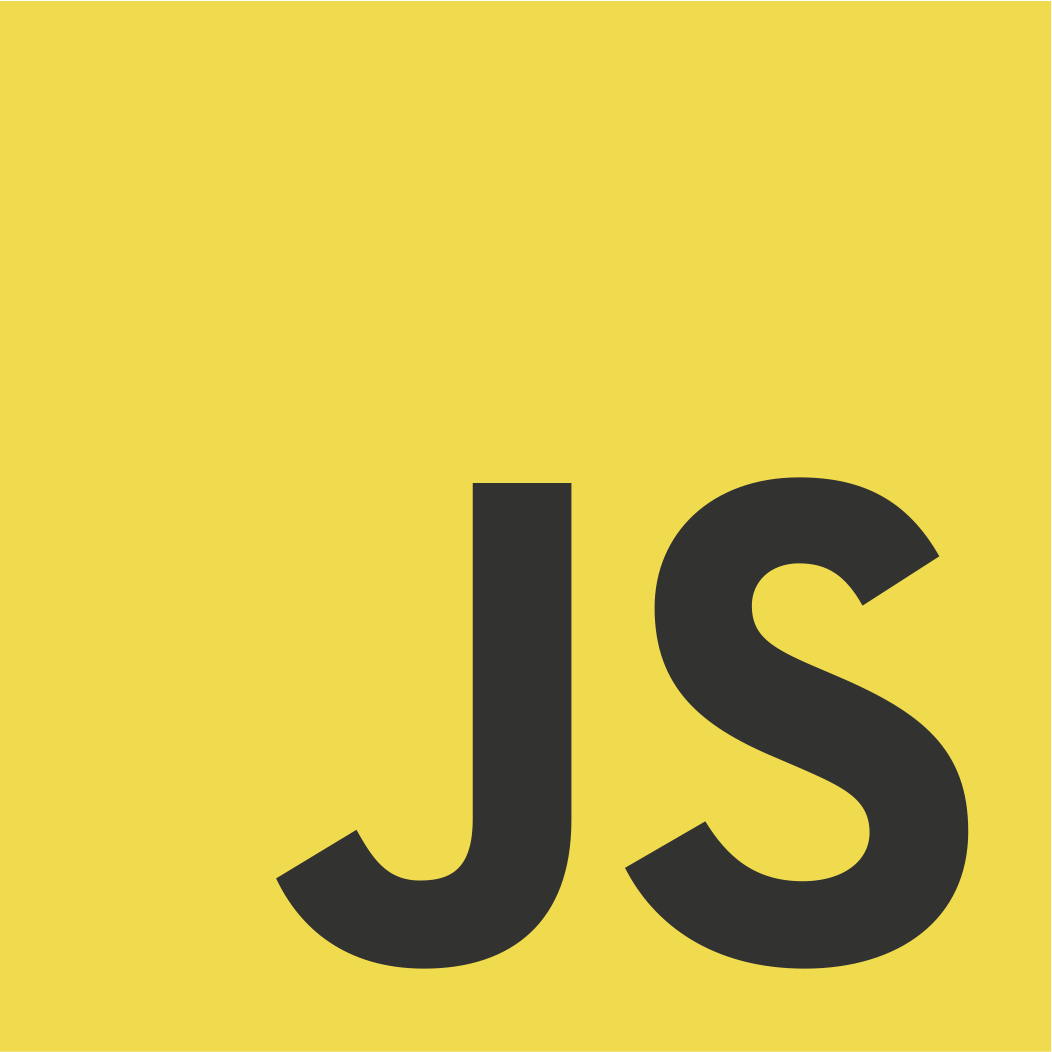 102
References
Learn HTML5 and JavaScript for iOS: Web Standards-based Apps for iPhone, iPad, and iPod touch, Scott Preston, Apress, 2012
Building Android Apps with HTML, CSS, and JavaScript: Making Native Apps with Standards-Based Web Tools, Jonathan Stark & Brian Jepson, O’reilly, 2012
Building iPhone Apps with HTML, CSS, and JavaScript: Making App Store Apps Without Objective-C or Cocoa, Jonathan Stark, O’reilly, 2010
What is HTML5?
https://www.youtube.com/watch?v=4oX9DXH4fiA
What is CSS3?
https://www.youtube.com/watch?v=oHmm9dMAW0s
What is JavaScript?
https://www.youtube.com/watch?v=955L9-NoBoE
HTML5 Tutorial For Beginners
https://www.youtube.com/watch?v=9gTw2EDkaDQ
CSS Tutorial for Beginners
https://www.youtube.com/watch?v=Wz2klMXDqF4
JavaScript & jQuery Tutorial for Beginners
https://www.youtube.com/watch?v=VRnQOcVclS8
103